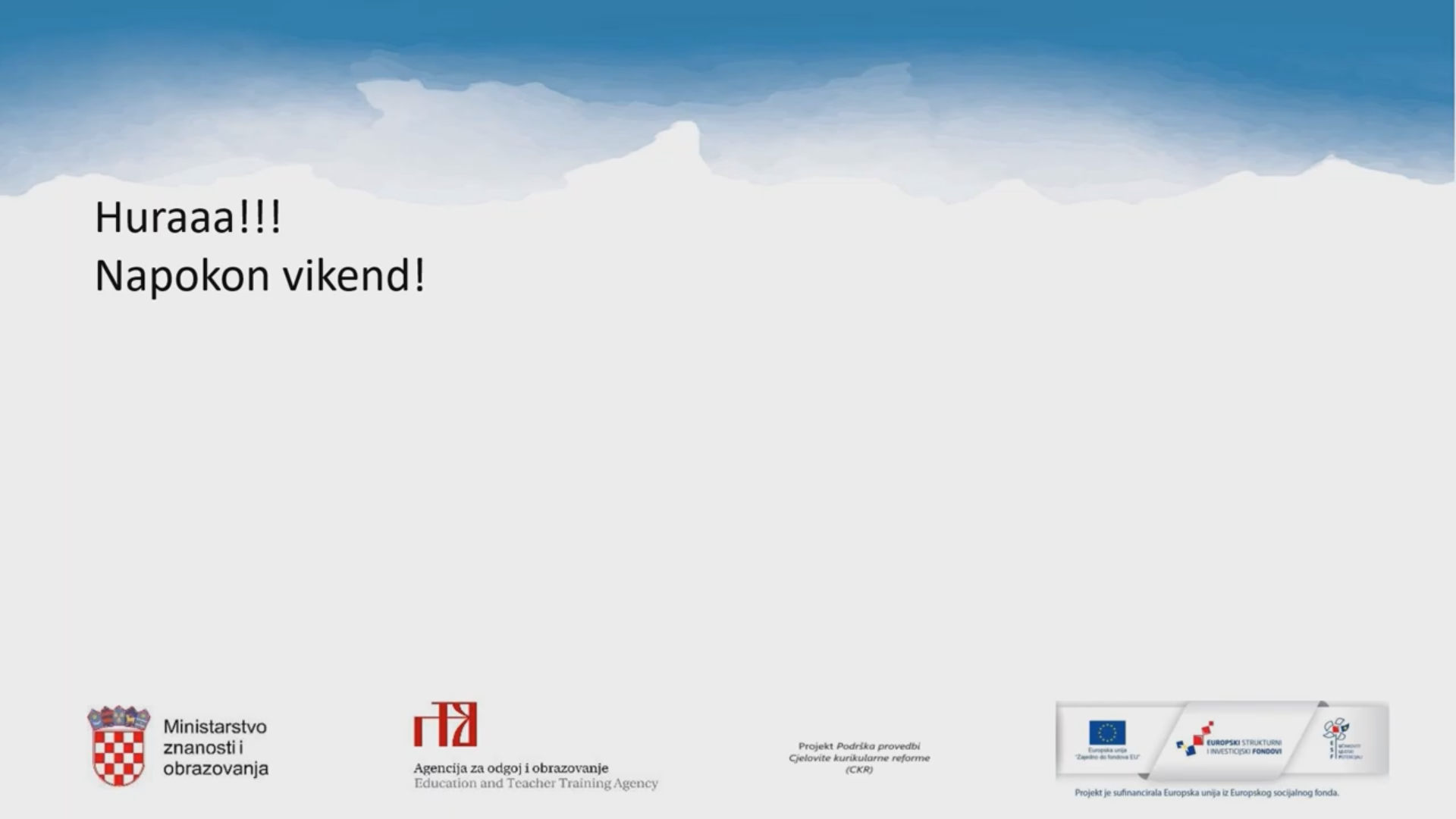 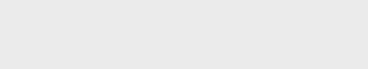 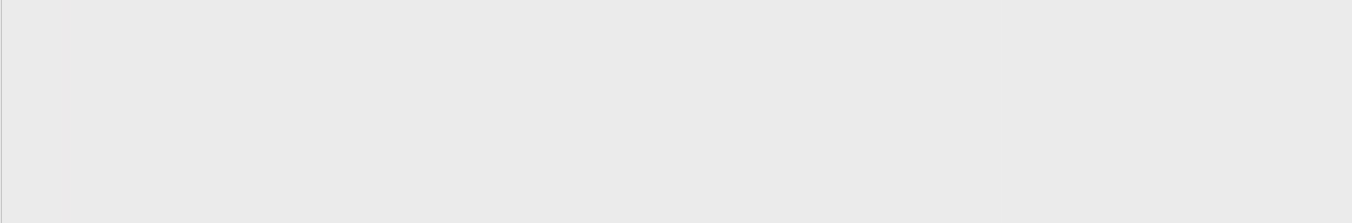 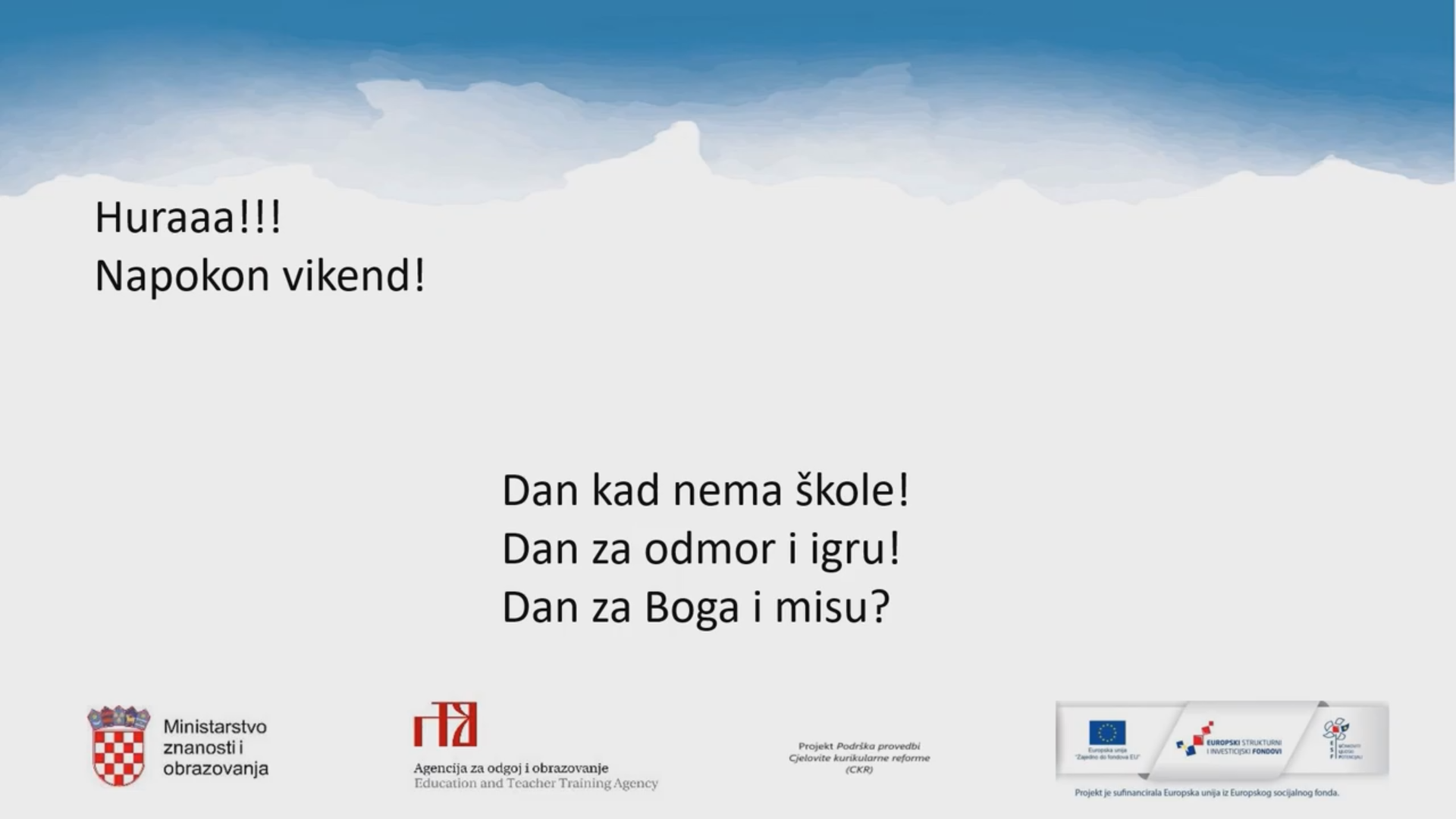 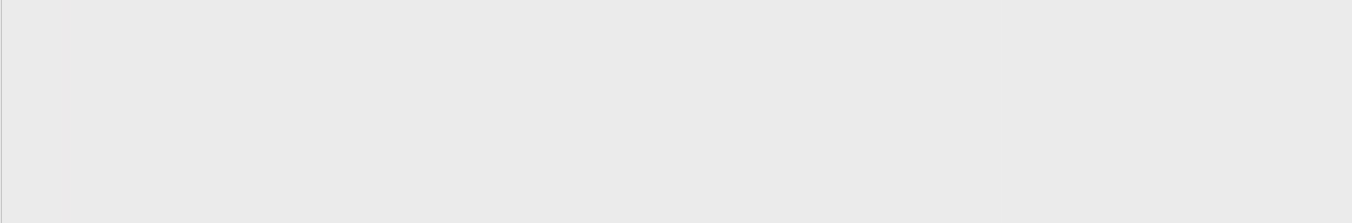 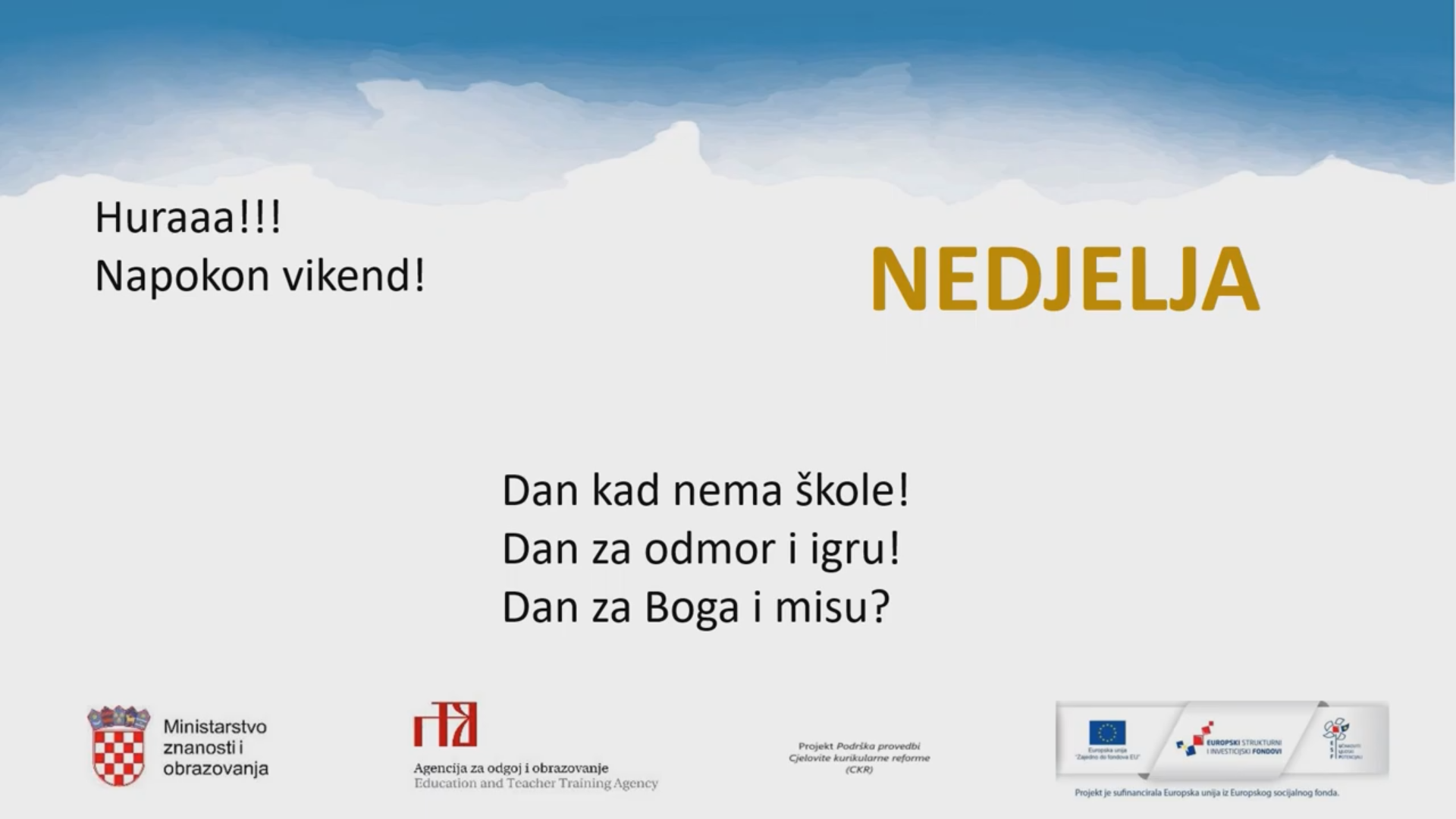 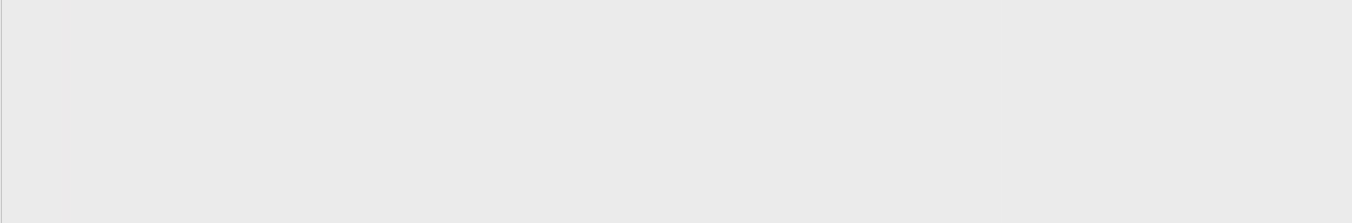 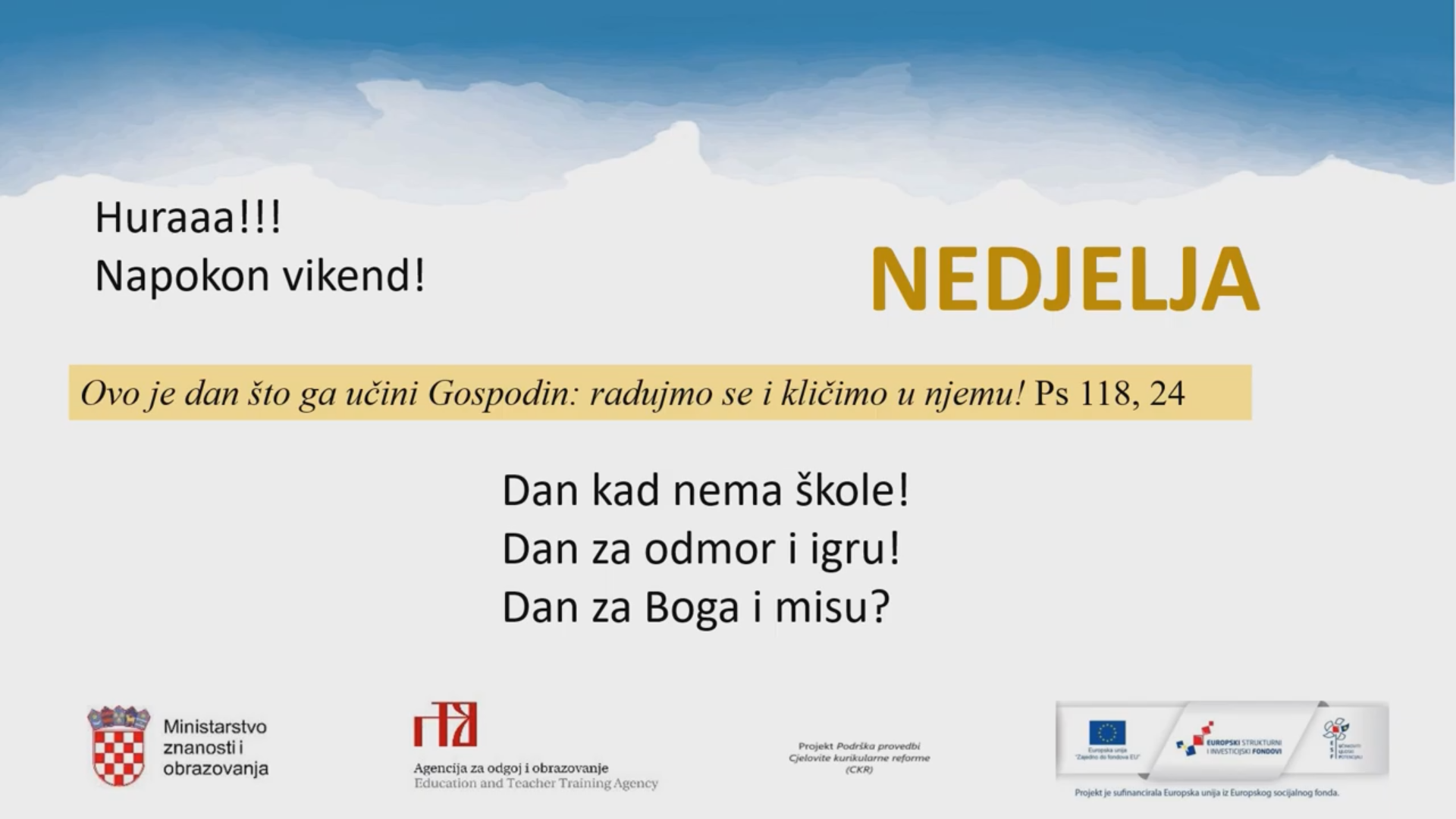 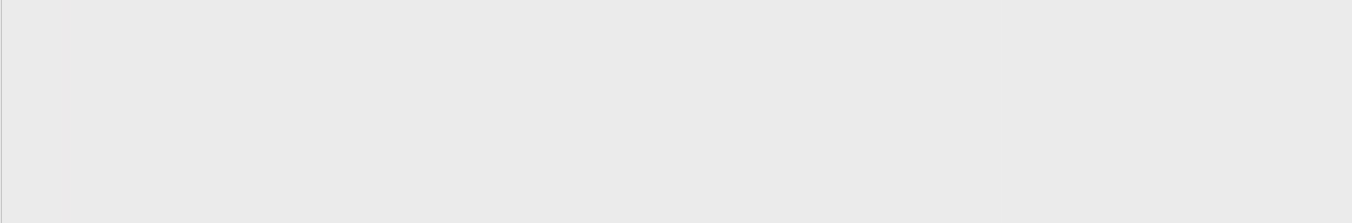 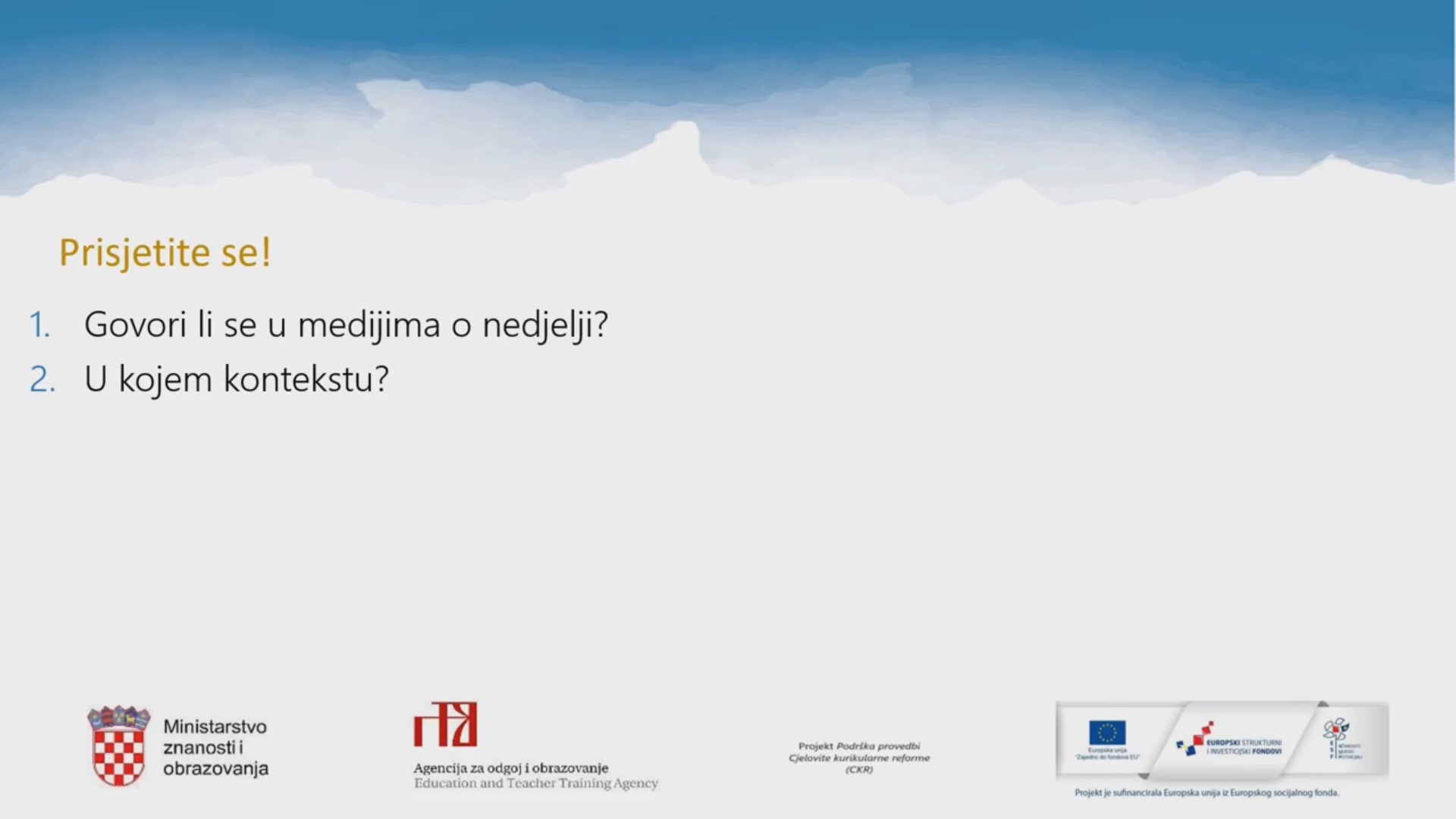 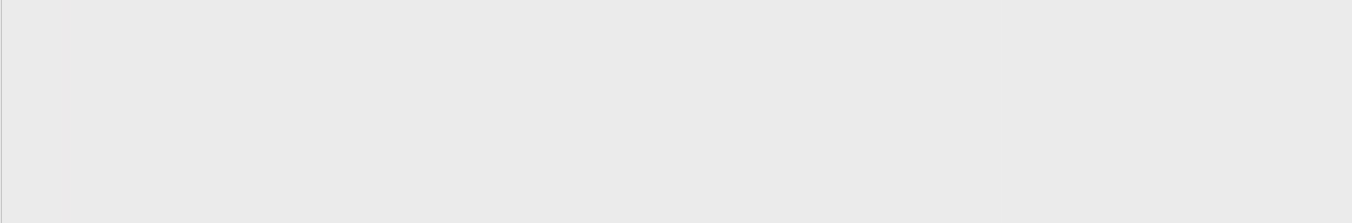 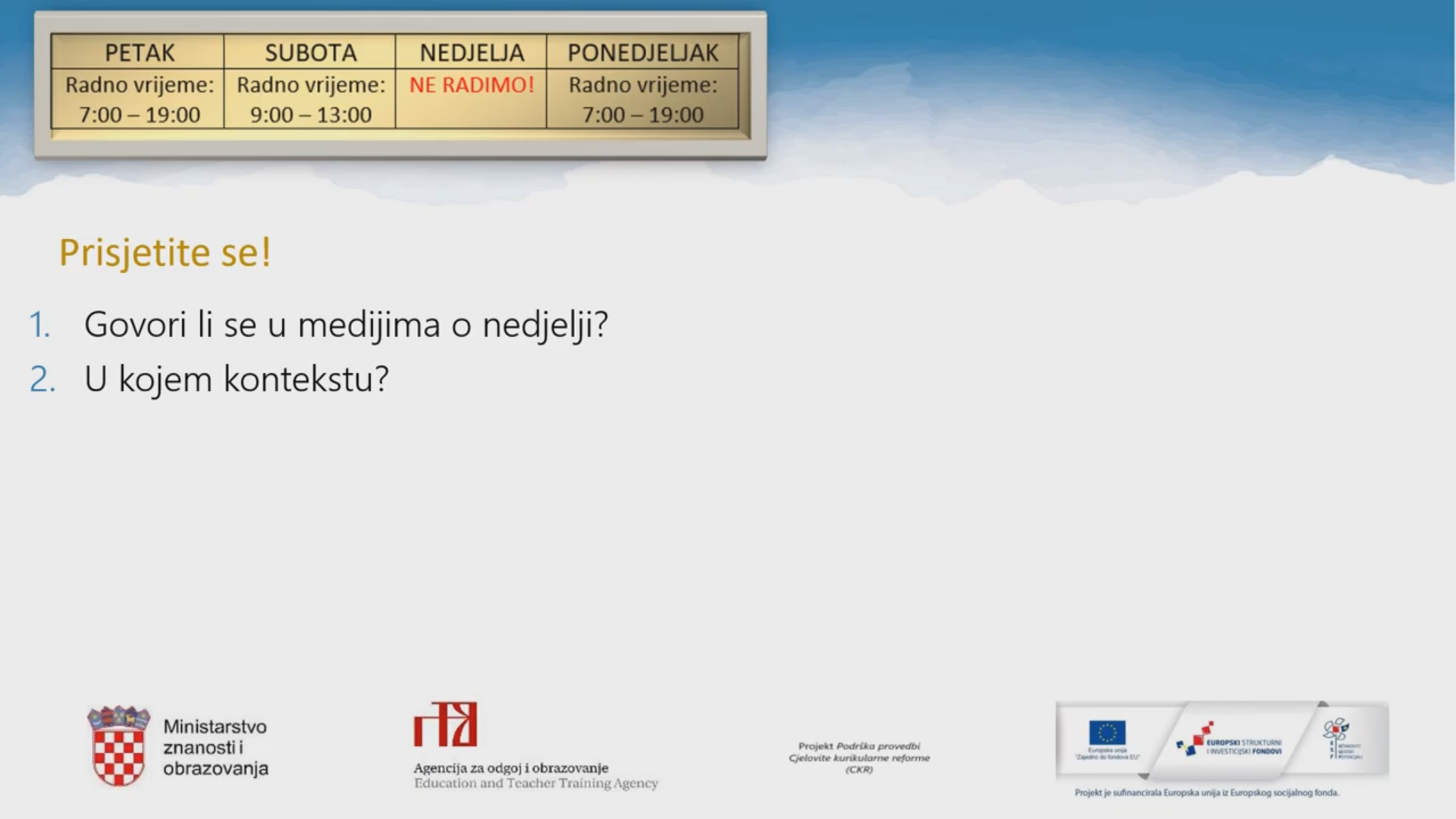 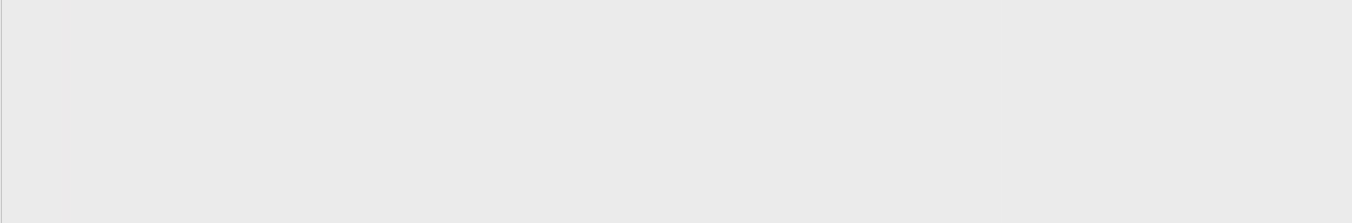 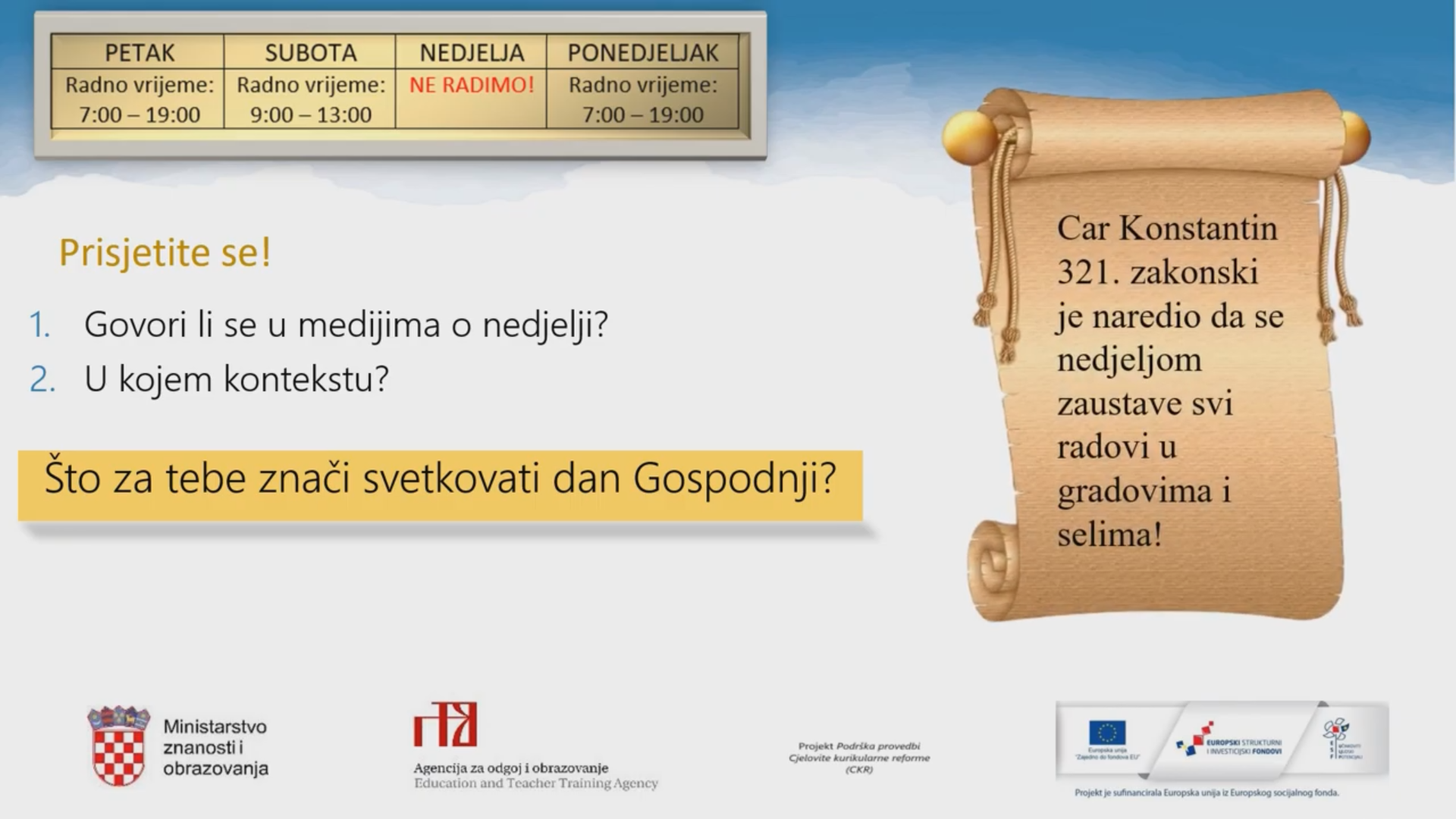 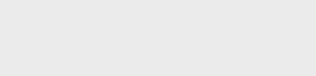 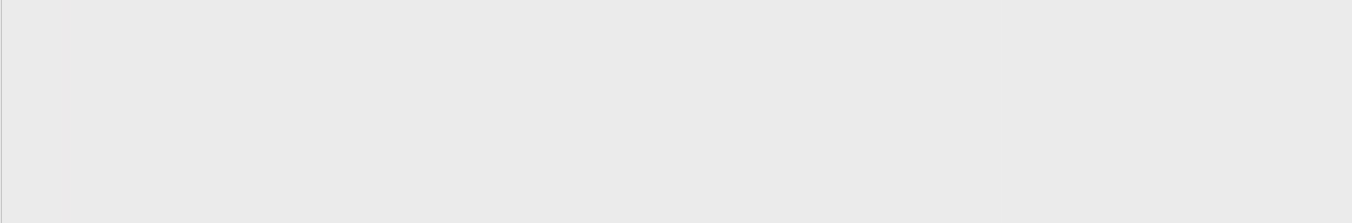 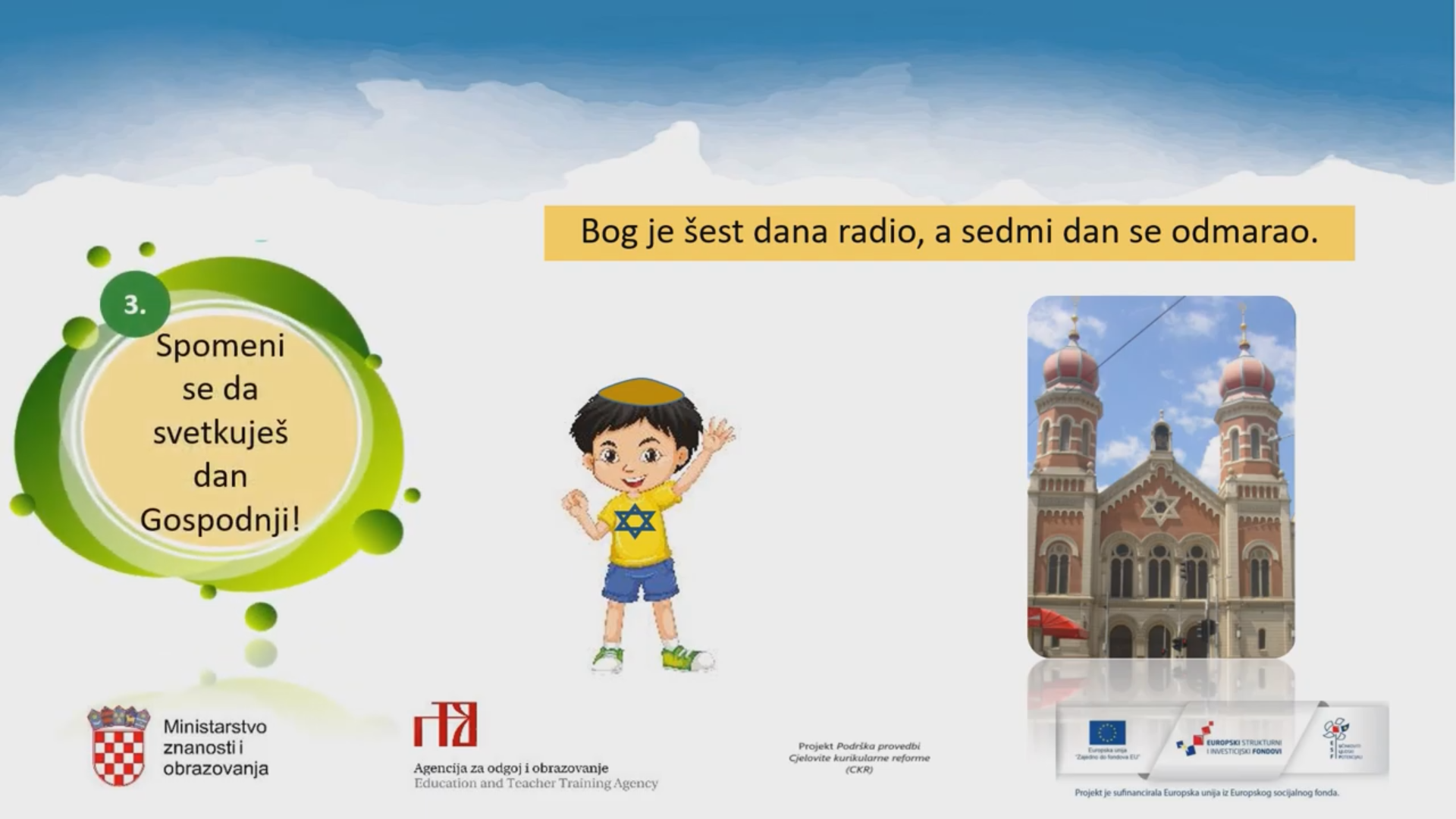 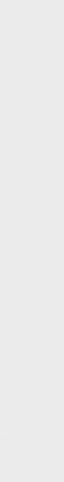 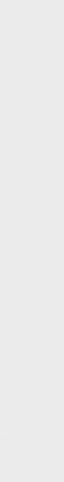 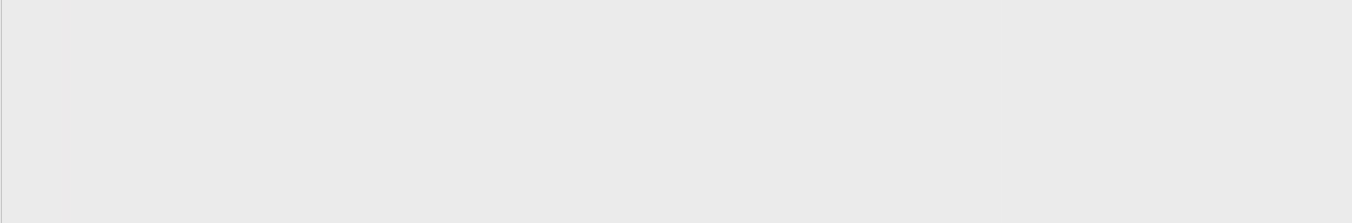 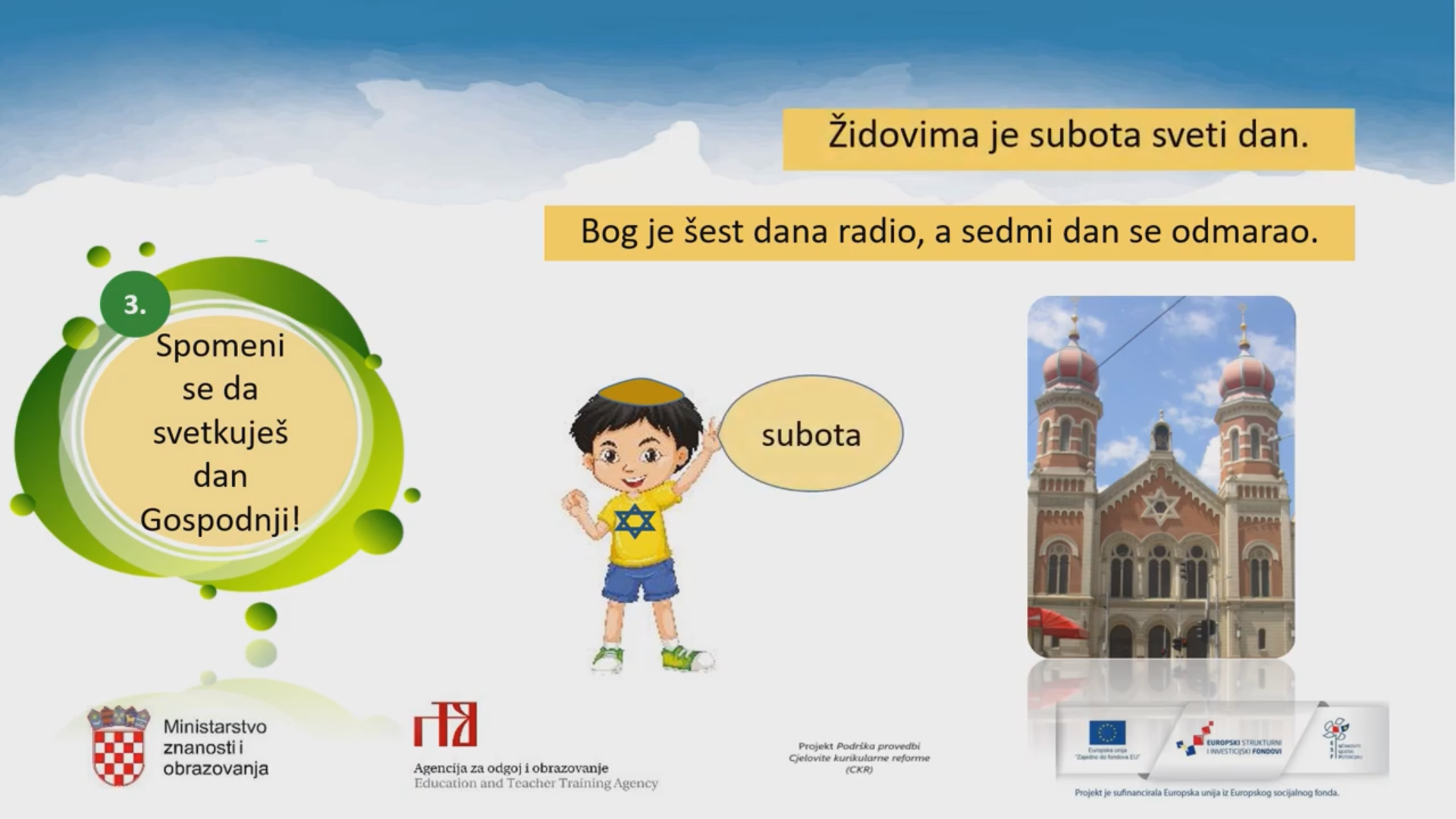 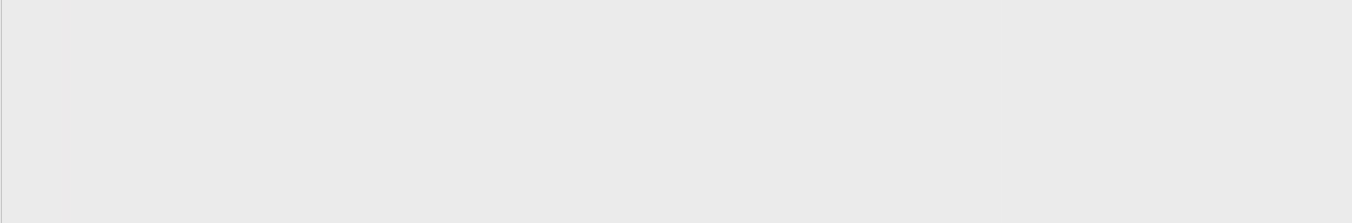 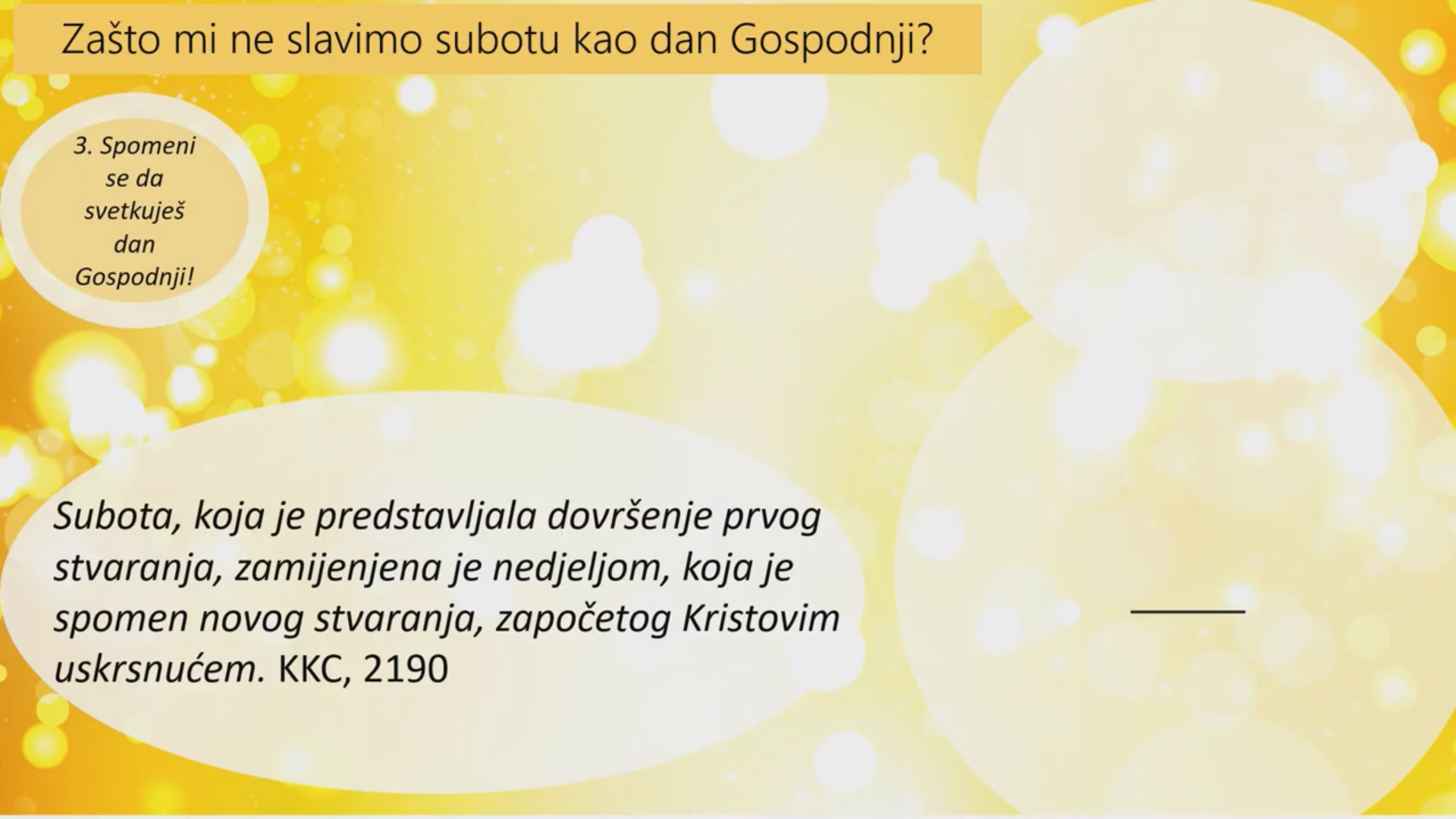 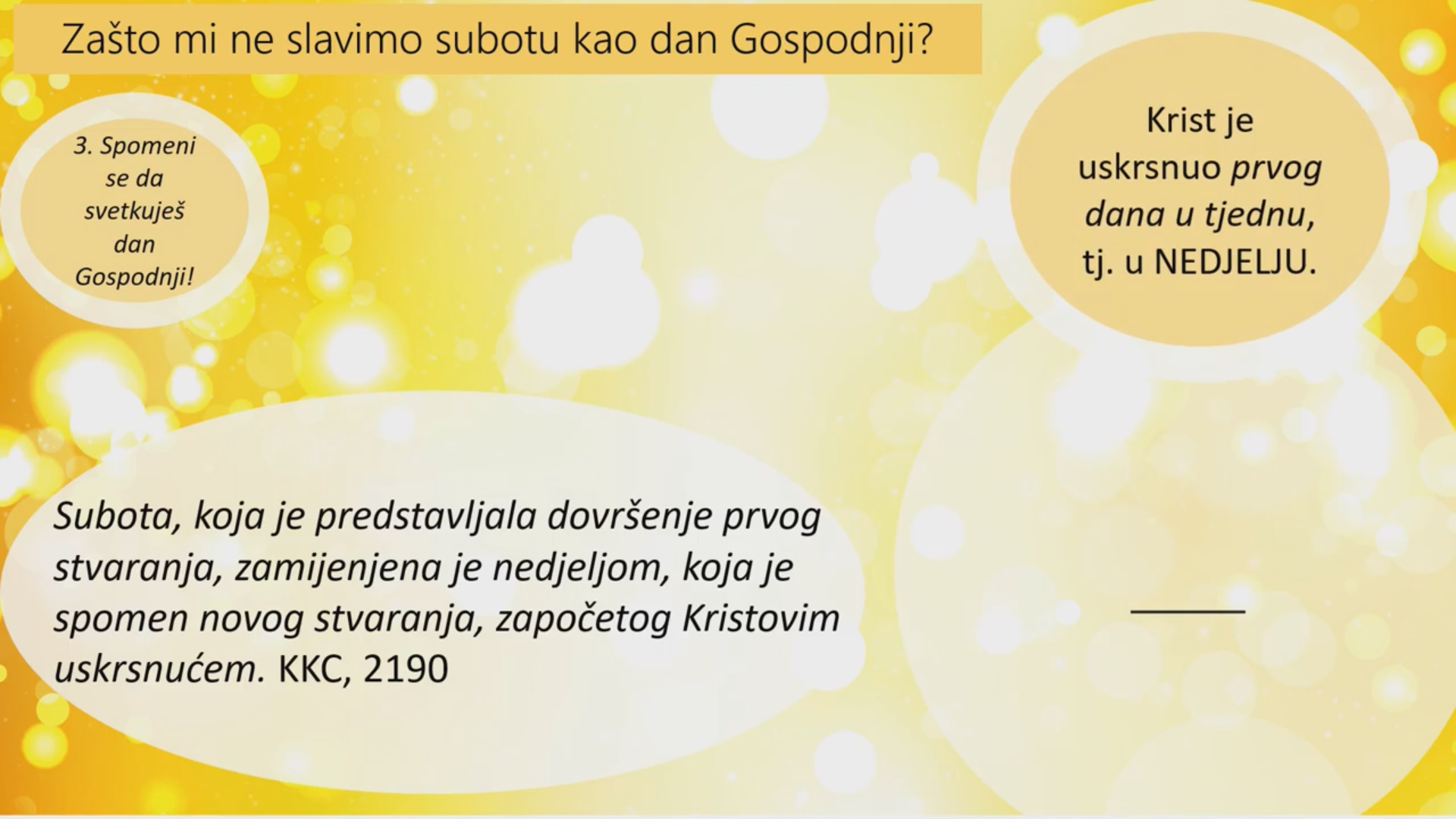 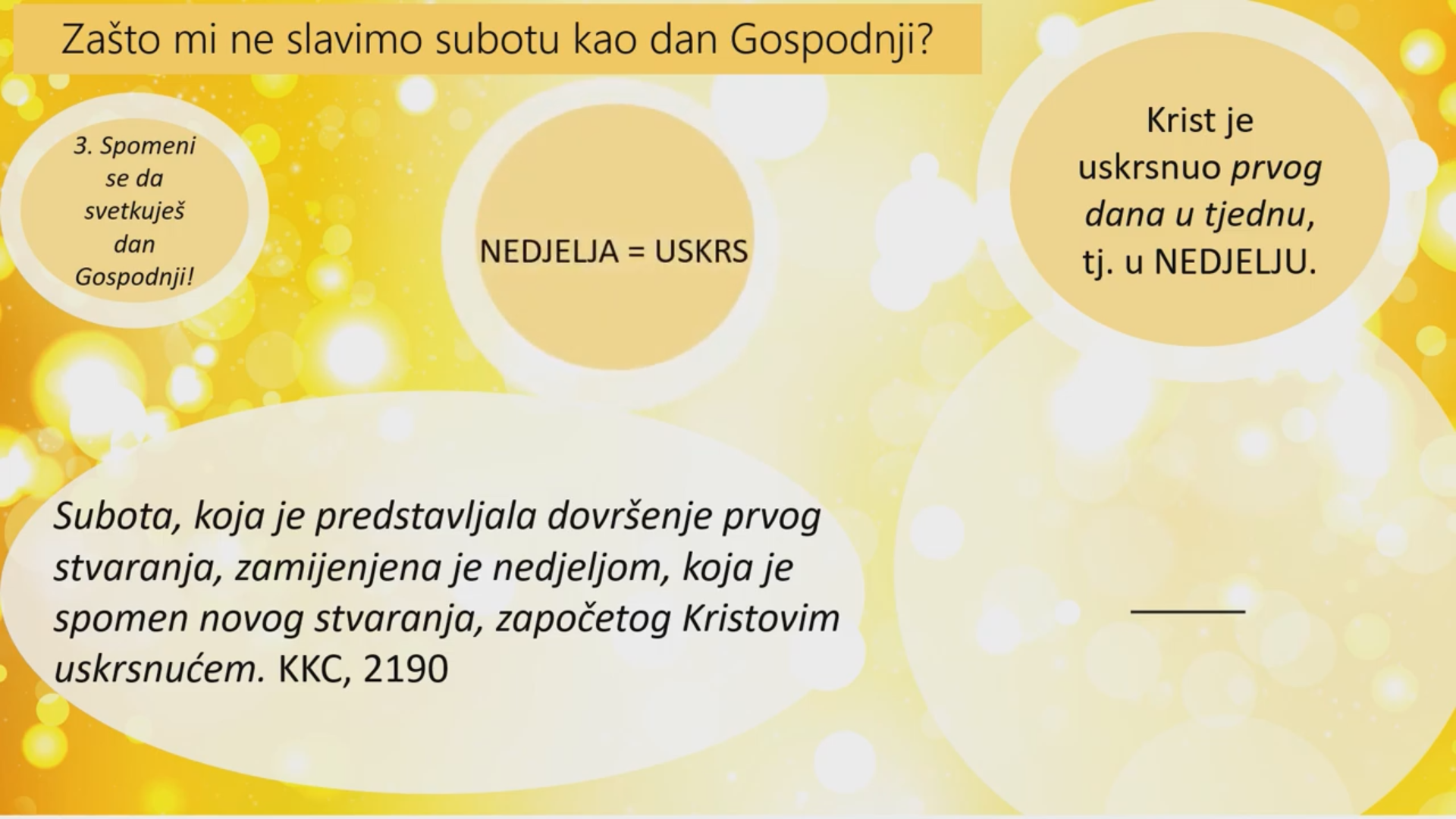 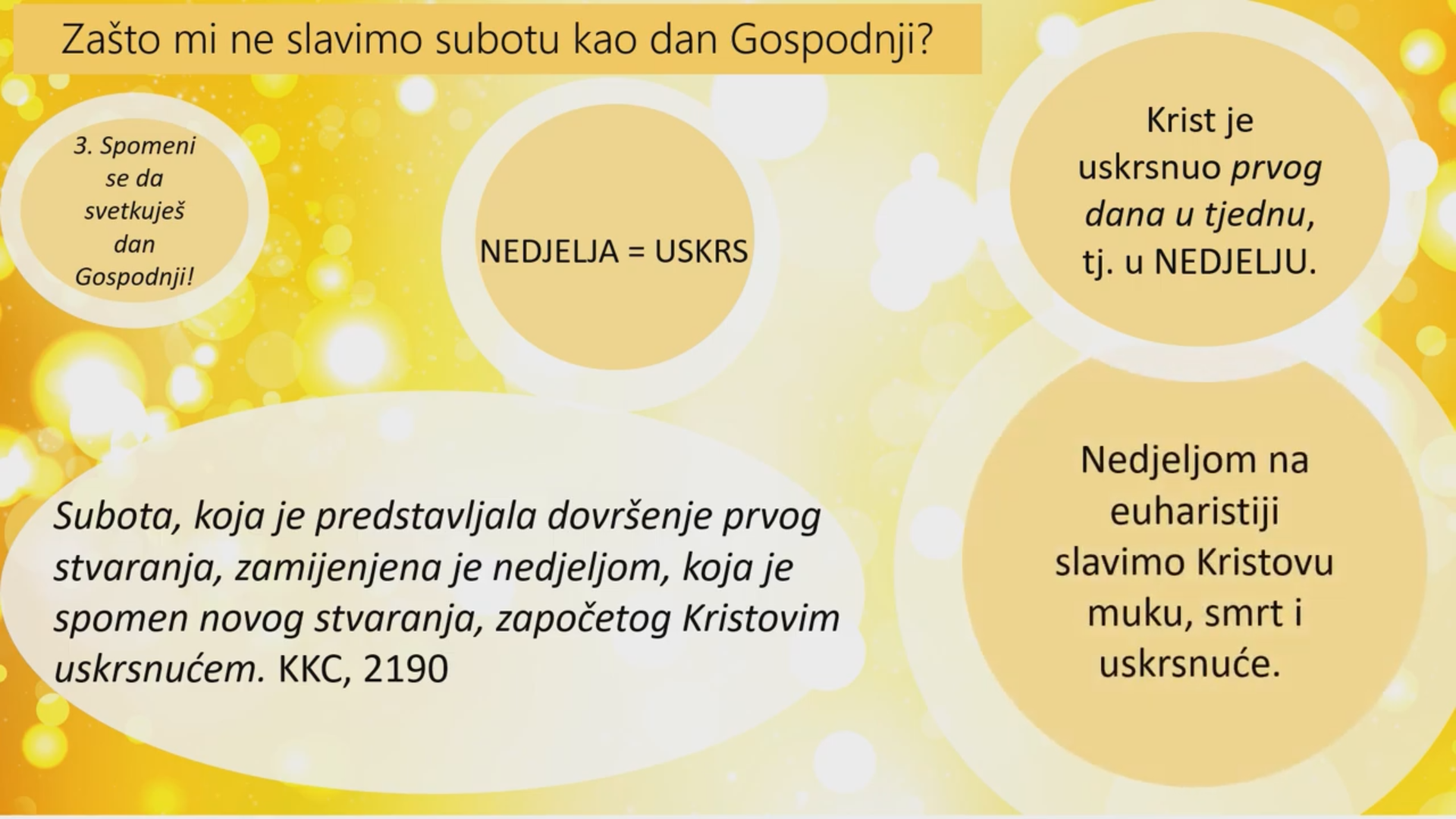 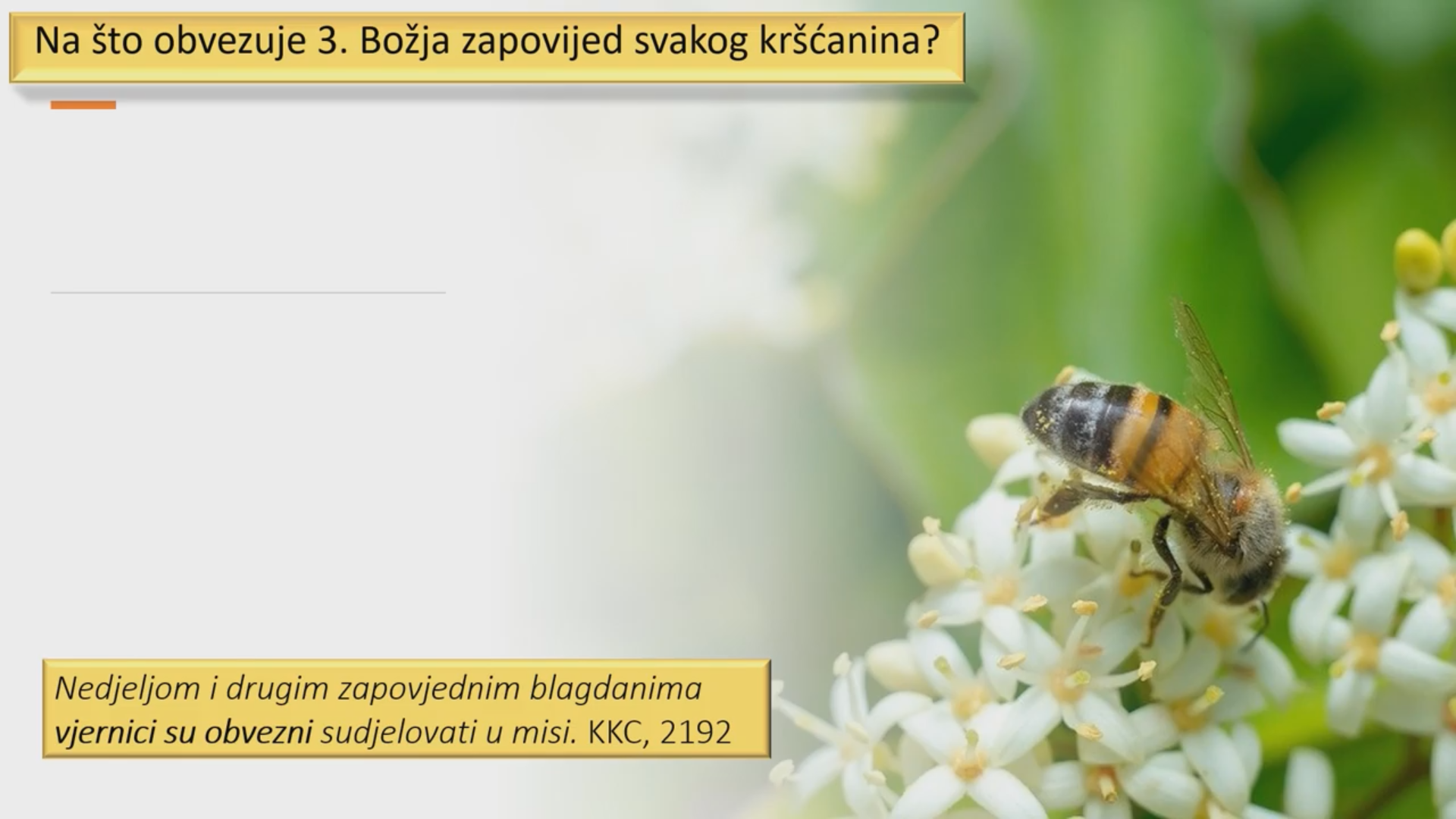 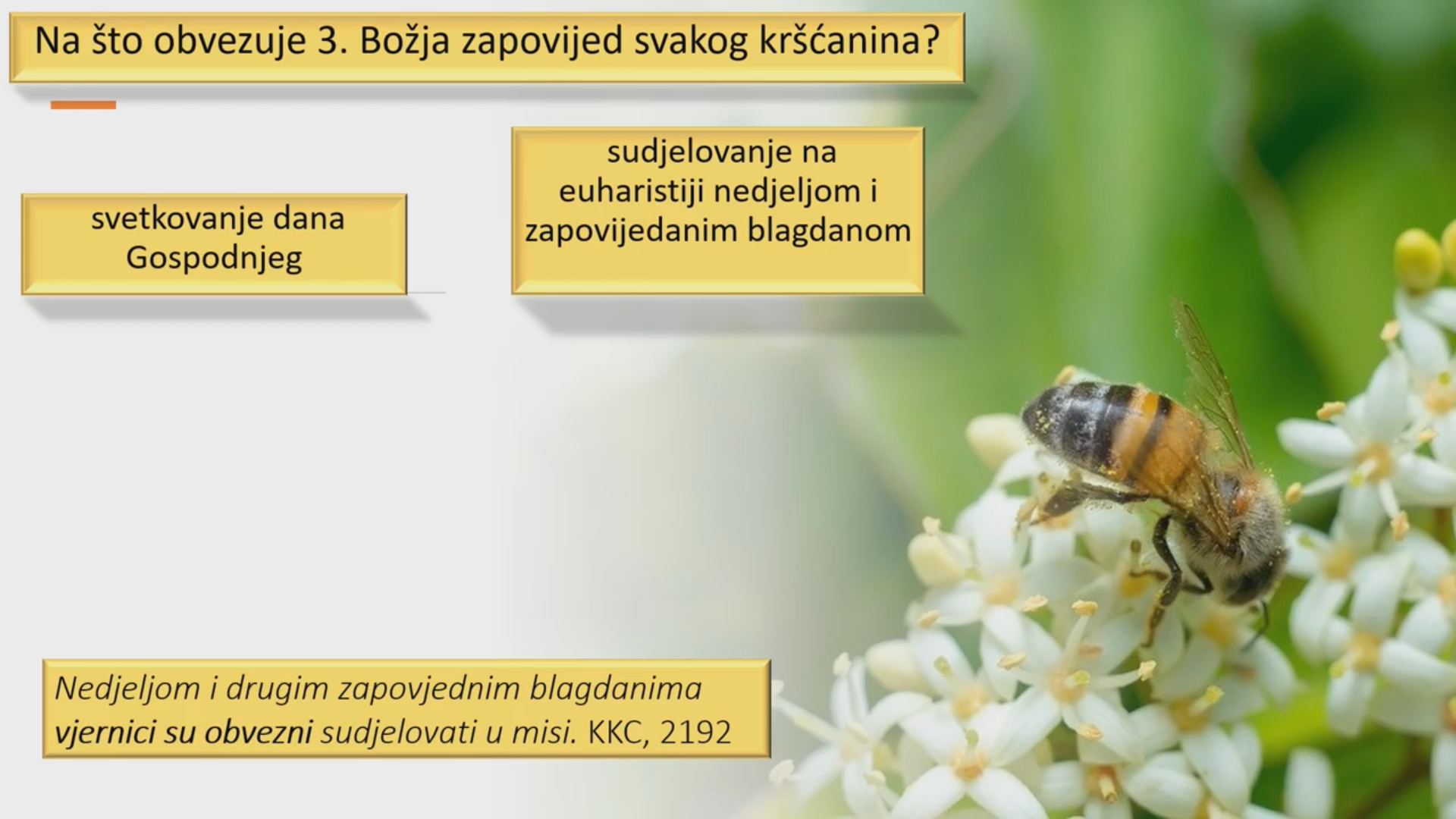 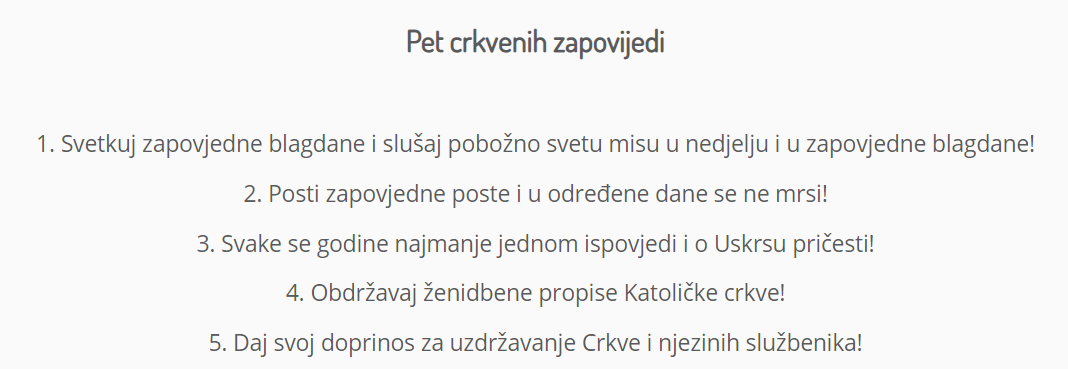 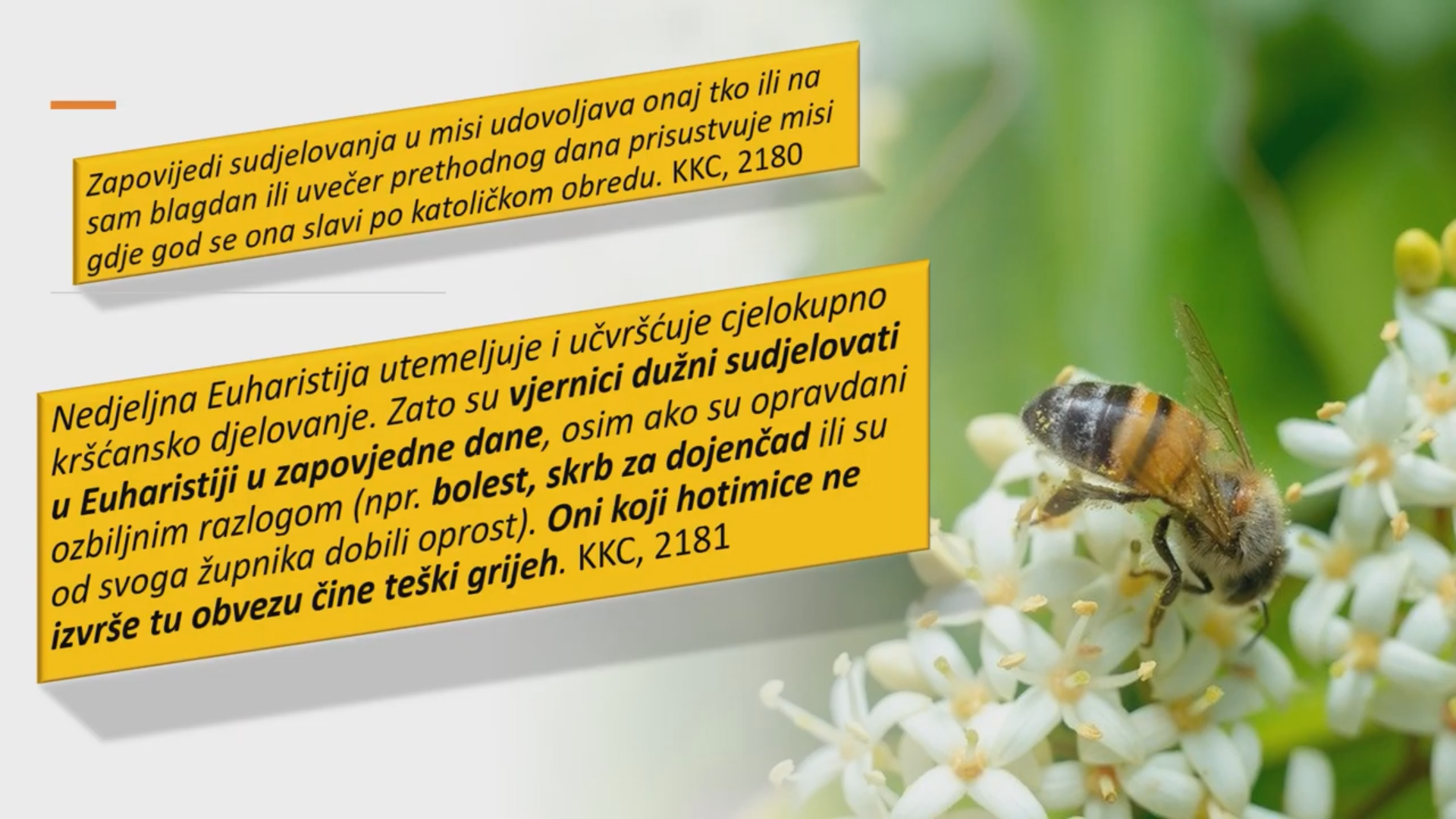 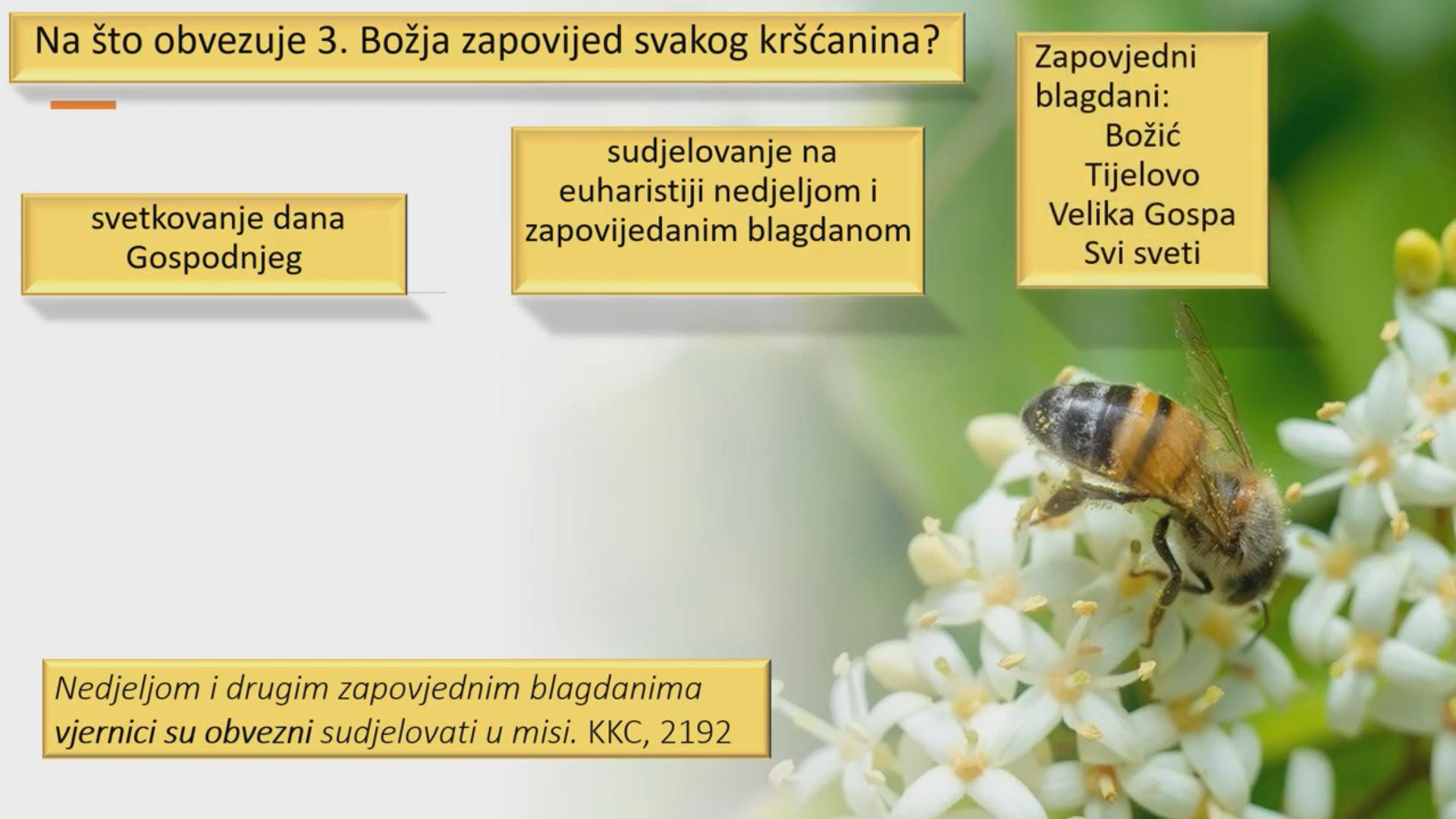 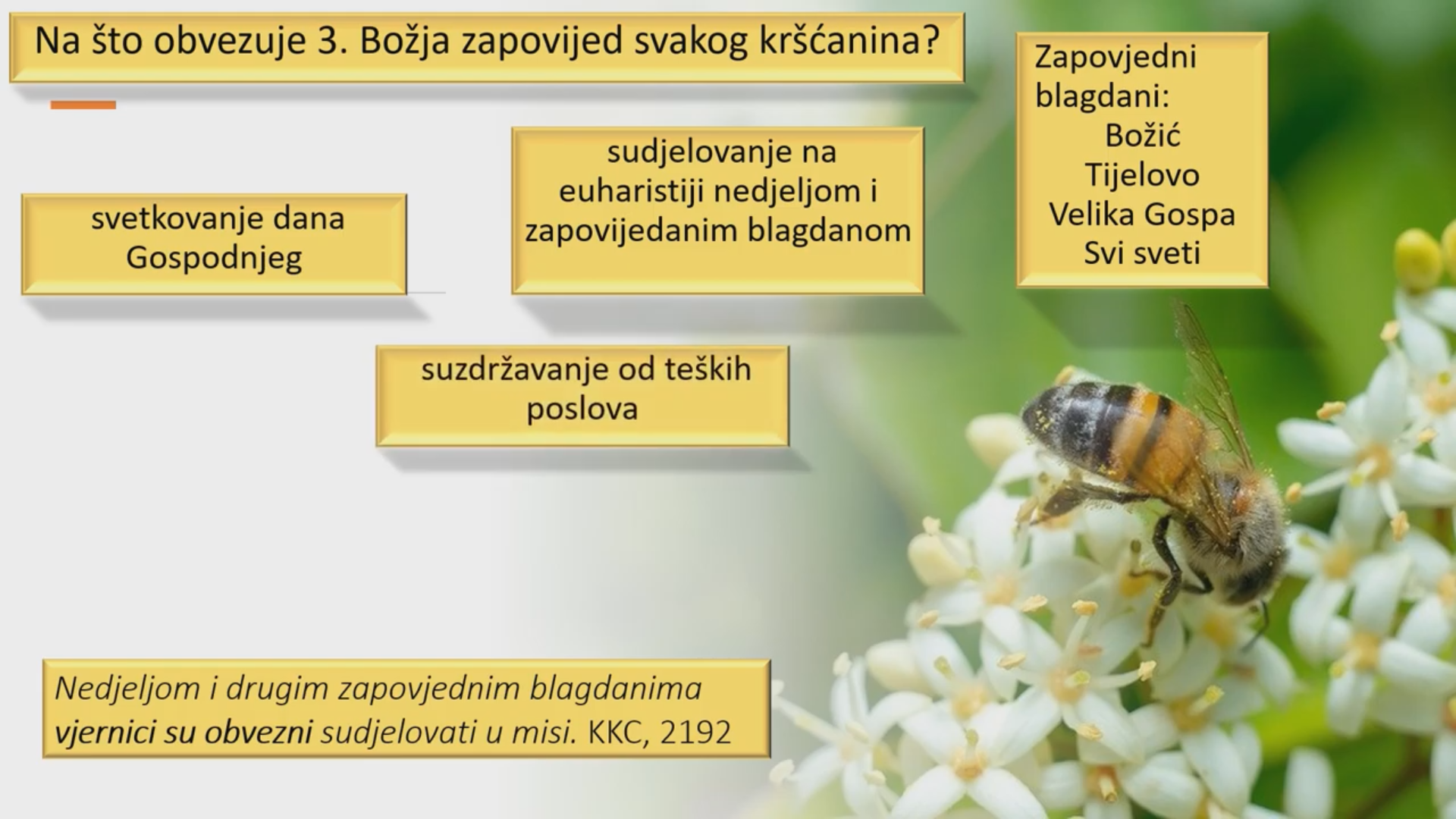 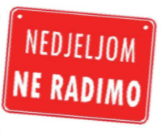 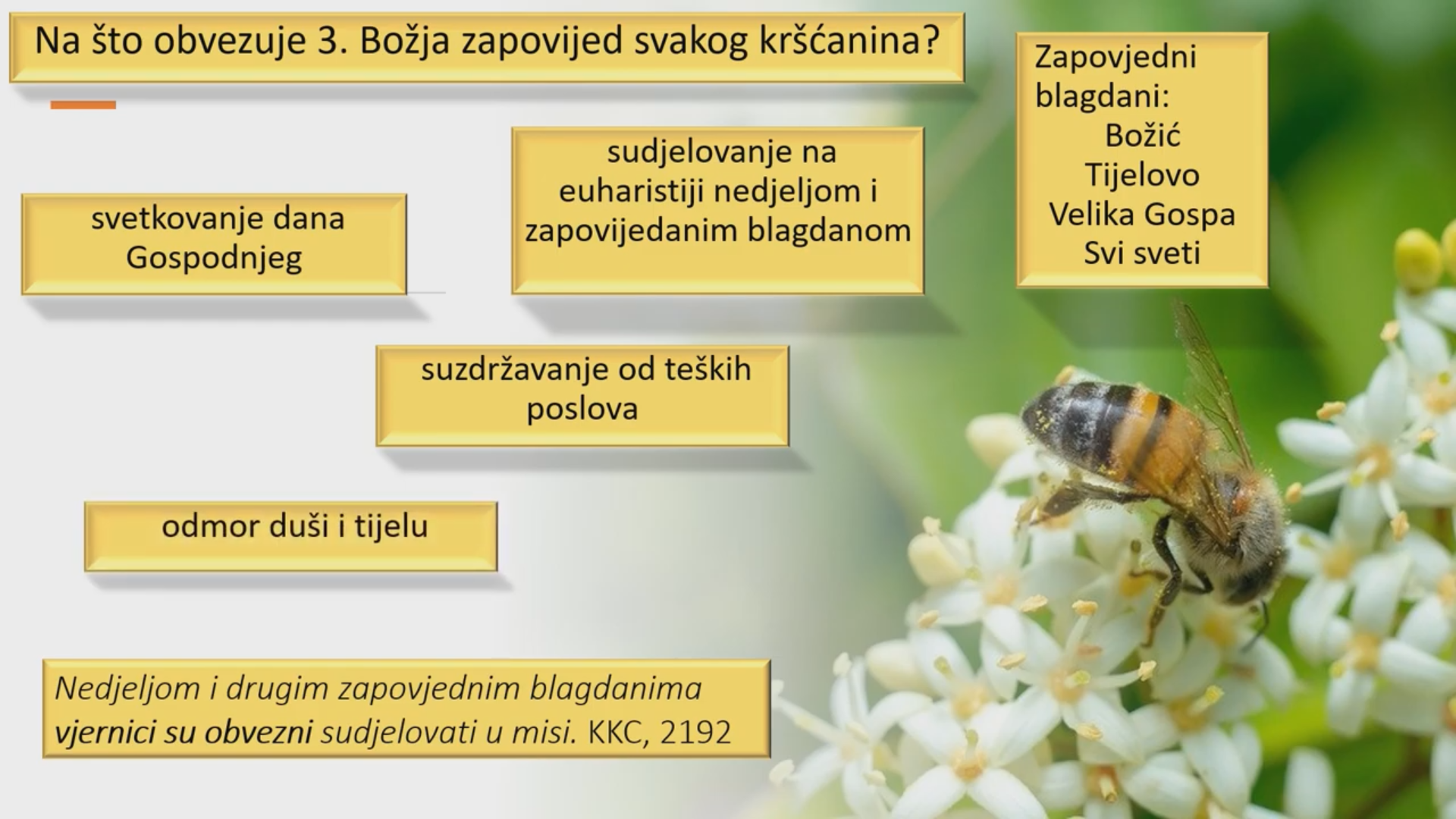 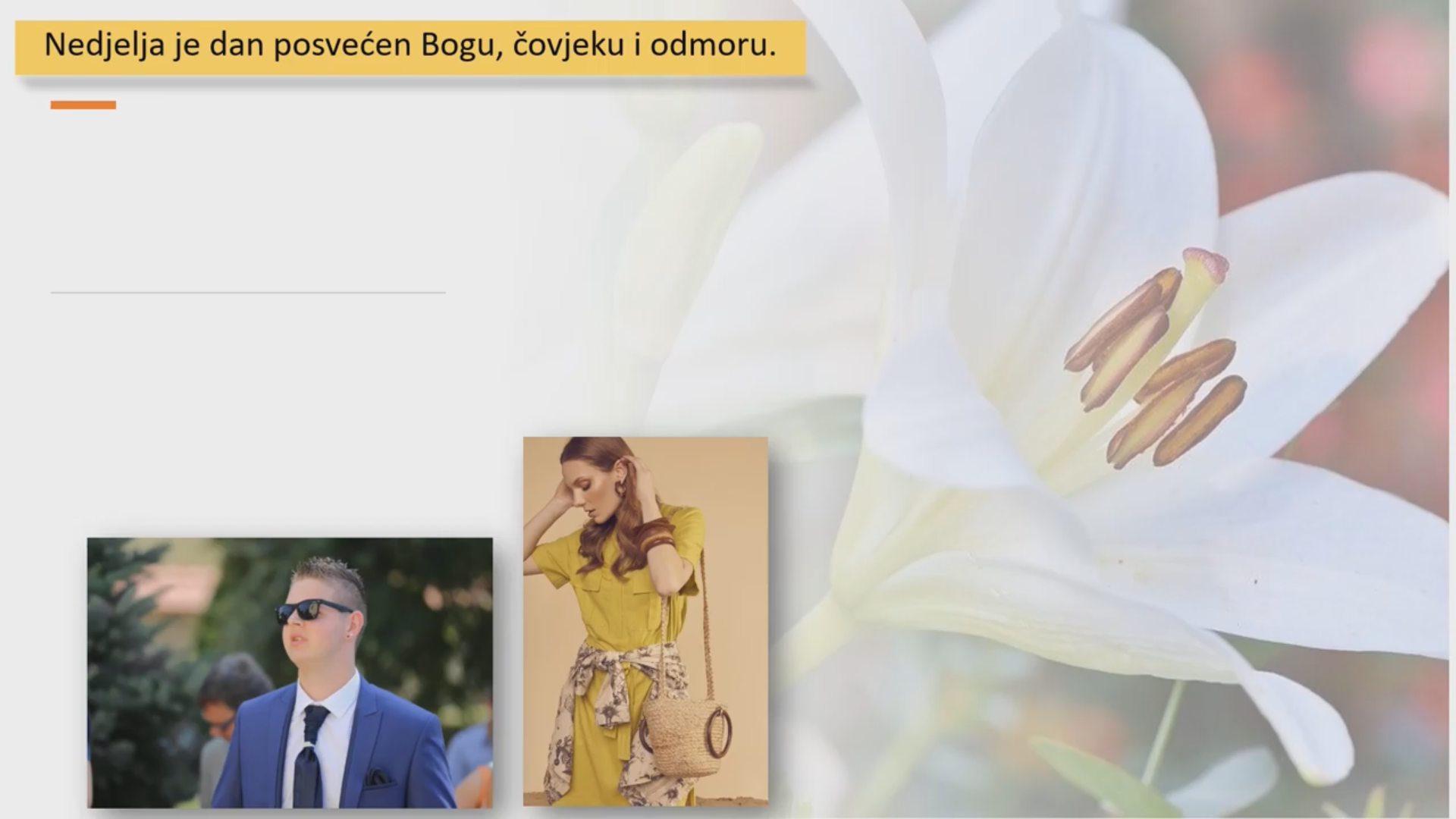 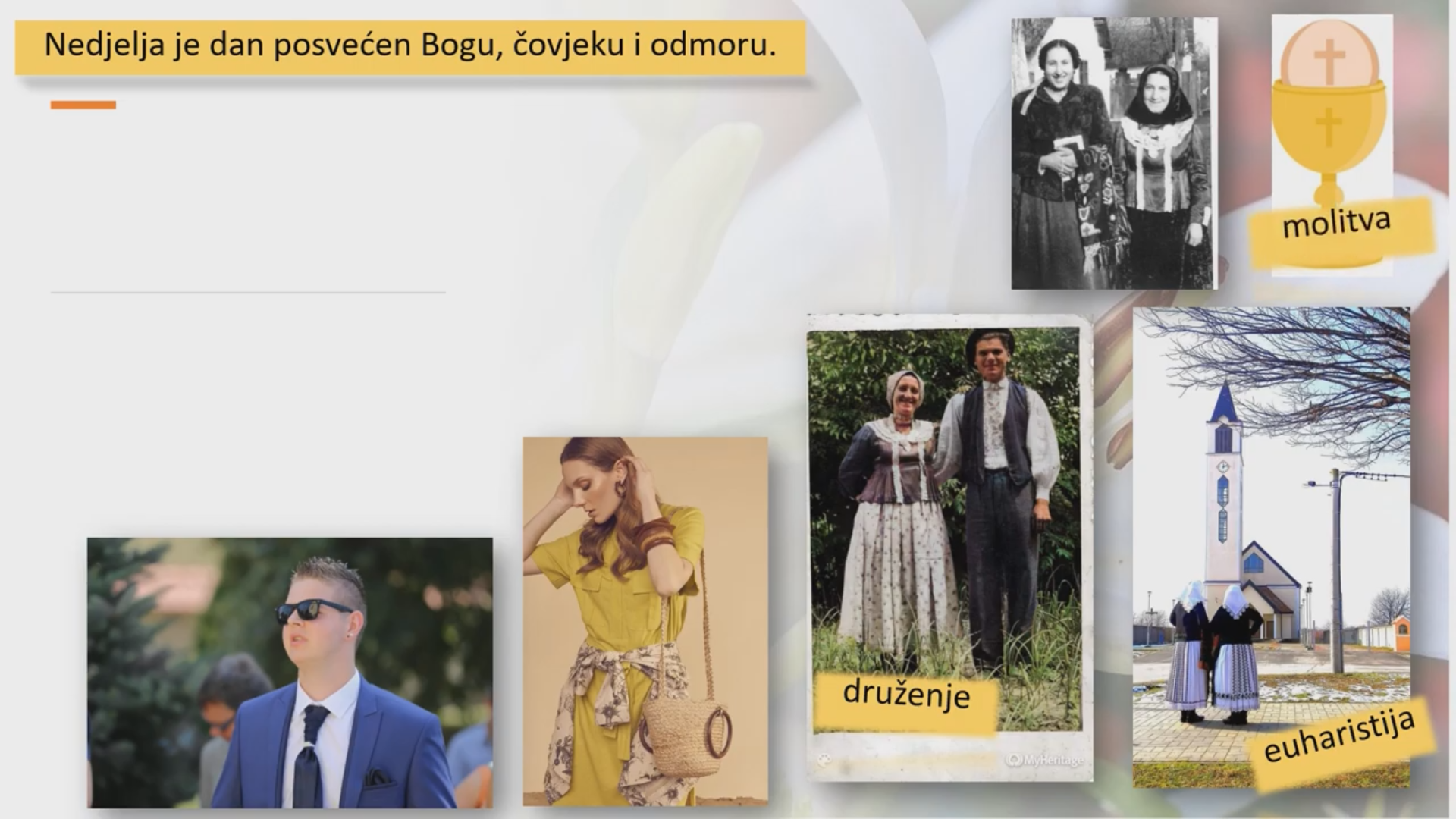 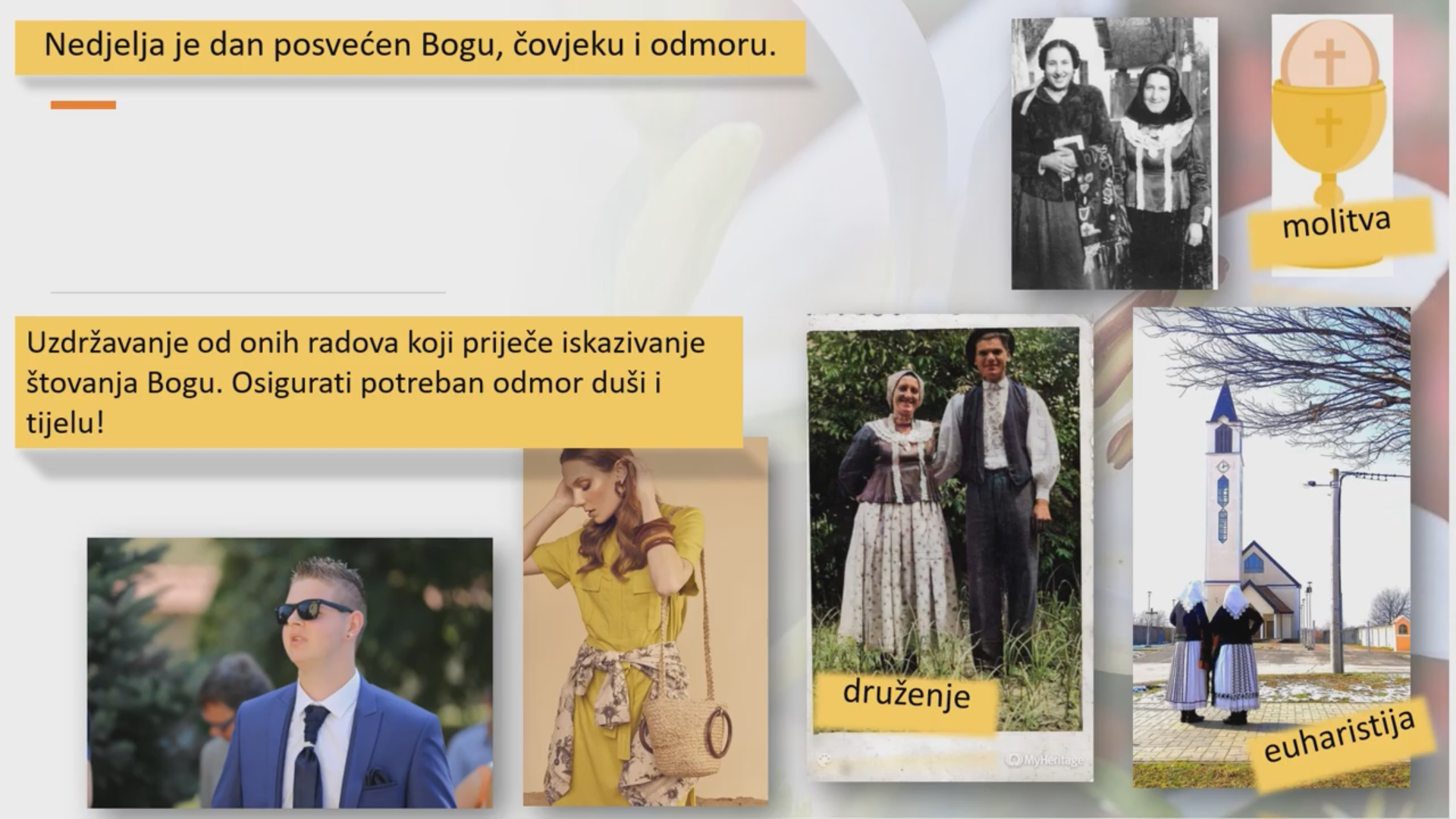 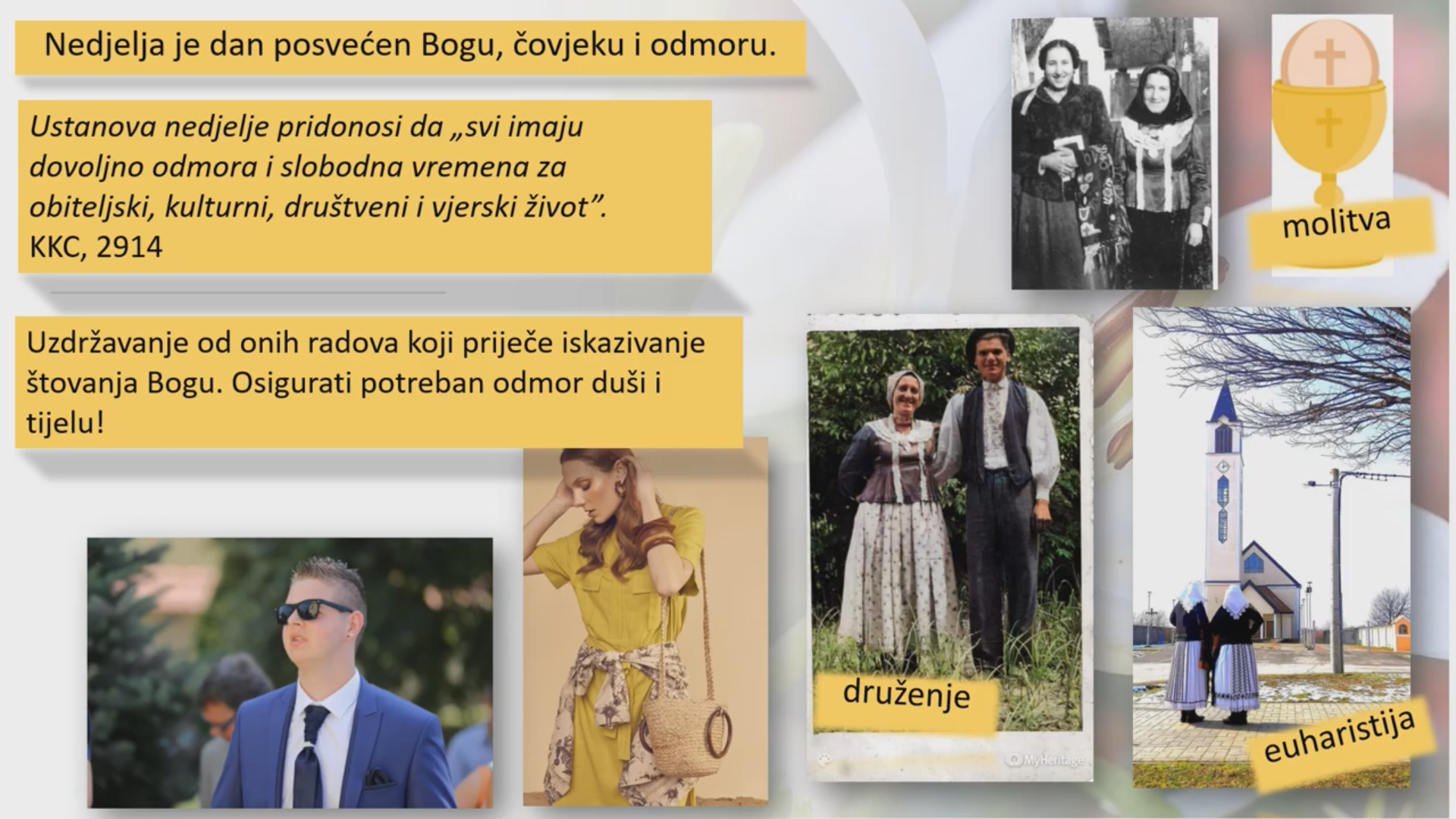 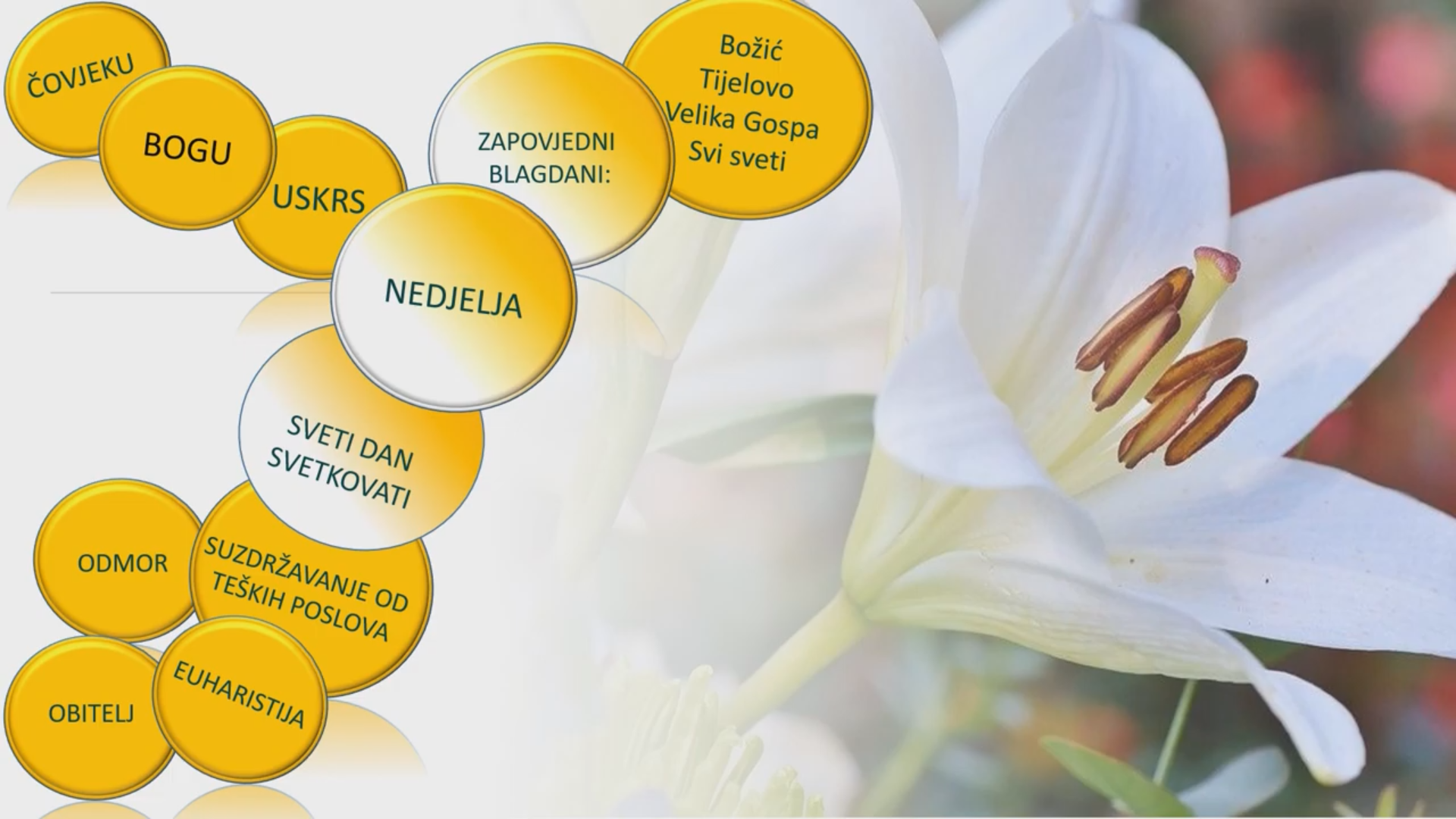 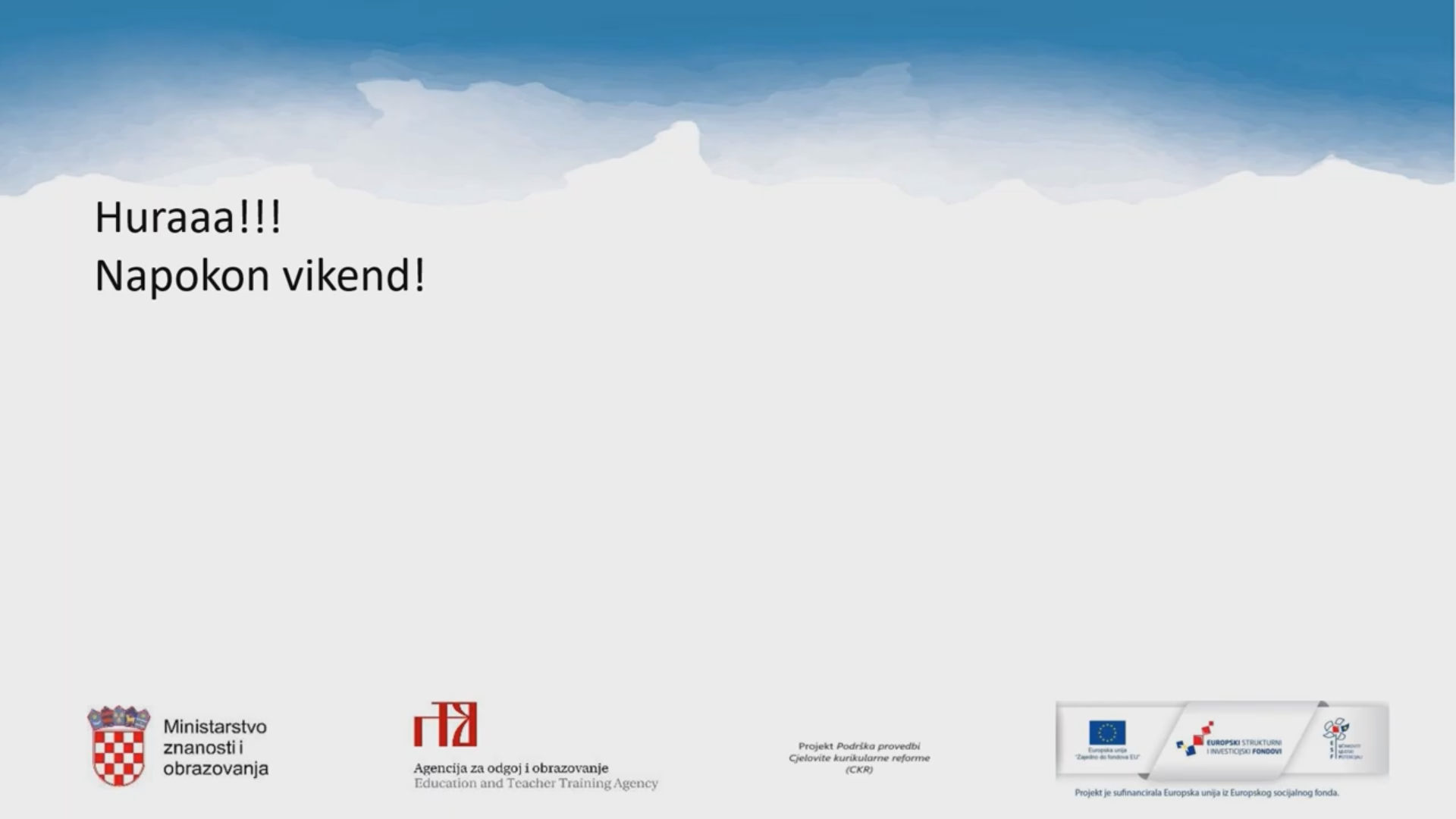 Spomeni se da svetkuješ dan Gospodnji!
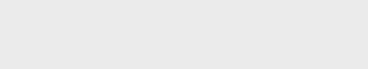 -treća zapovijed Dekaloga podsjeća nas na svetost dana posvećenoga Bogu
subota (za Židove)

-spomen na Božji počinak prigodom stvaranja
-spomen na oslobođenje iz egipatskoga ropstva
nedjelja (za kršćane)

-Isus je uskrsnuo u dan po suboti
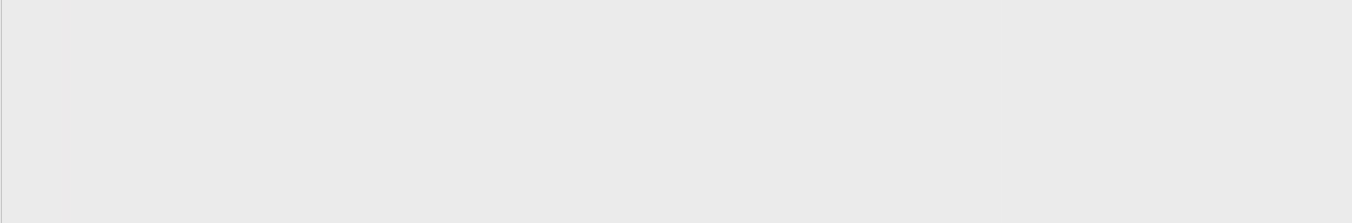 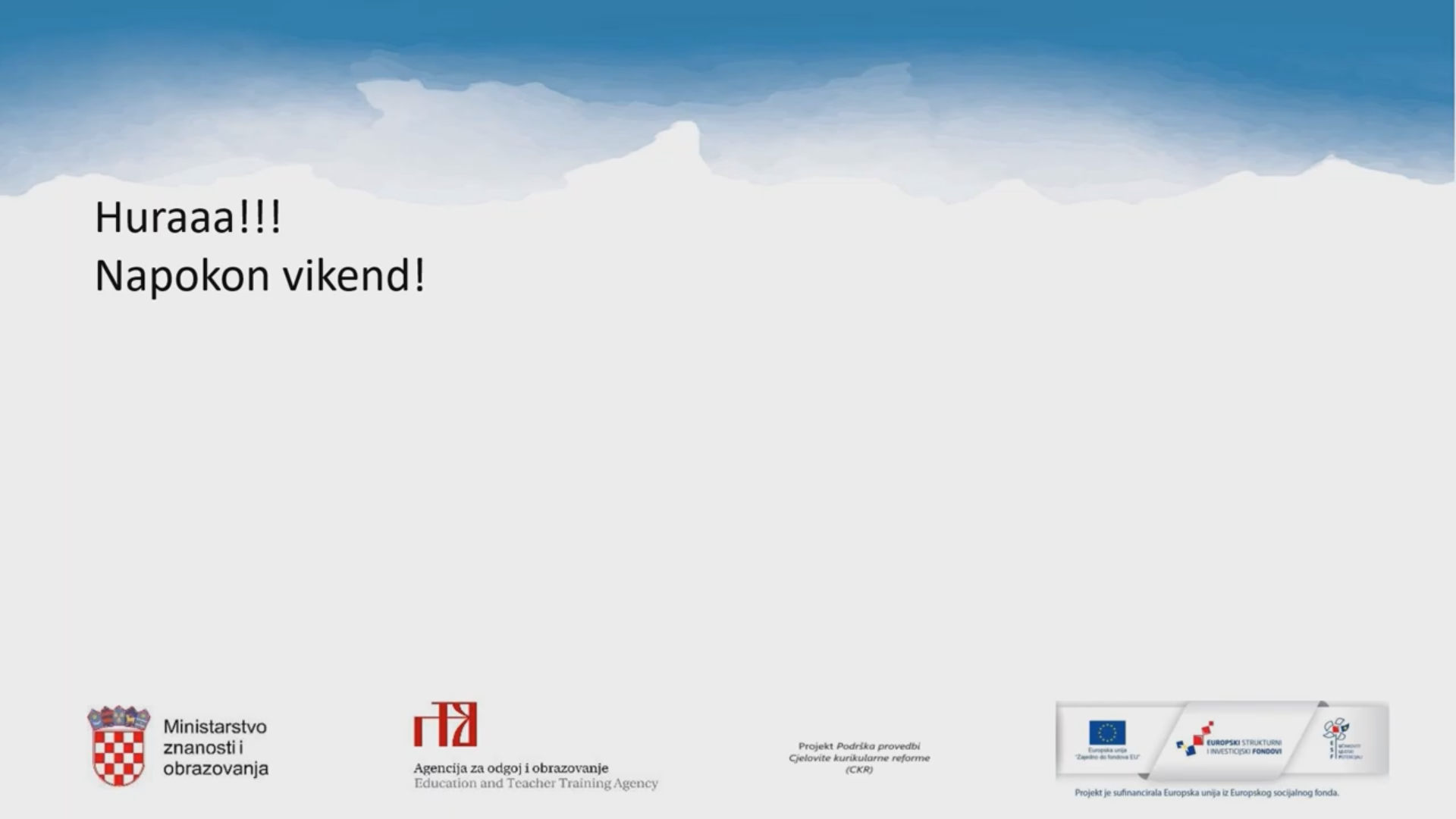 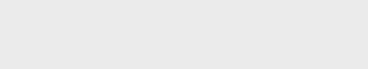 -ova zapovijed uključuje: -kršćansku obvezu sudjelovanja na nedjeljnom 					  euharistijskom slavlju (i blagdanima)

				  -suzdržavanje od teških poslova

				  -pravo i obvezu na odmor duše i tijela
-zapovijedani blagdani: Božić								Tijelovo 
				Velika Gospa
				Svi Sveti
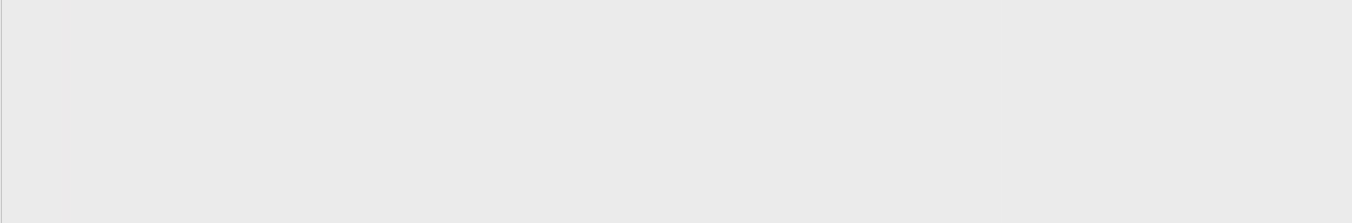 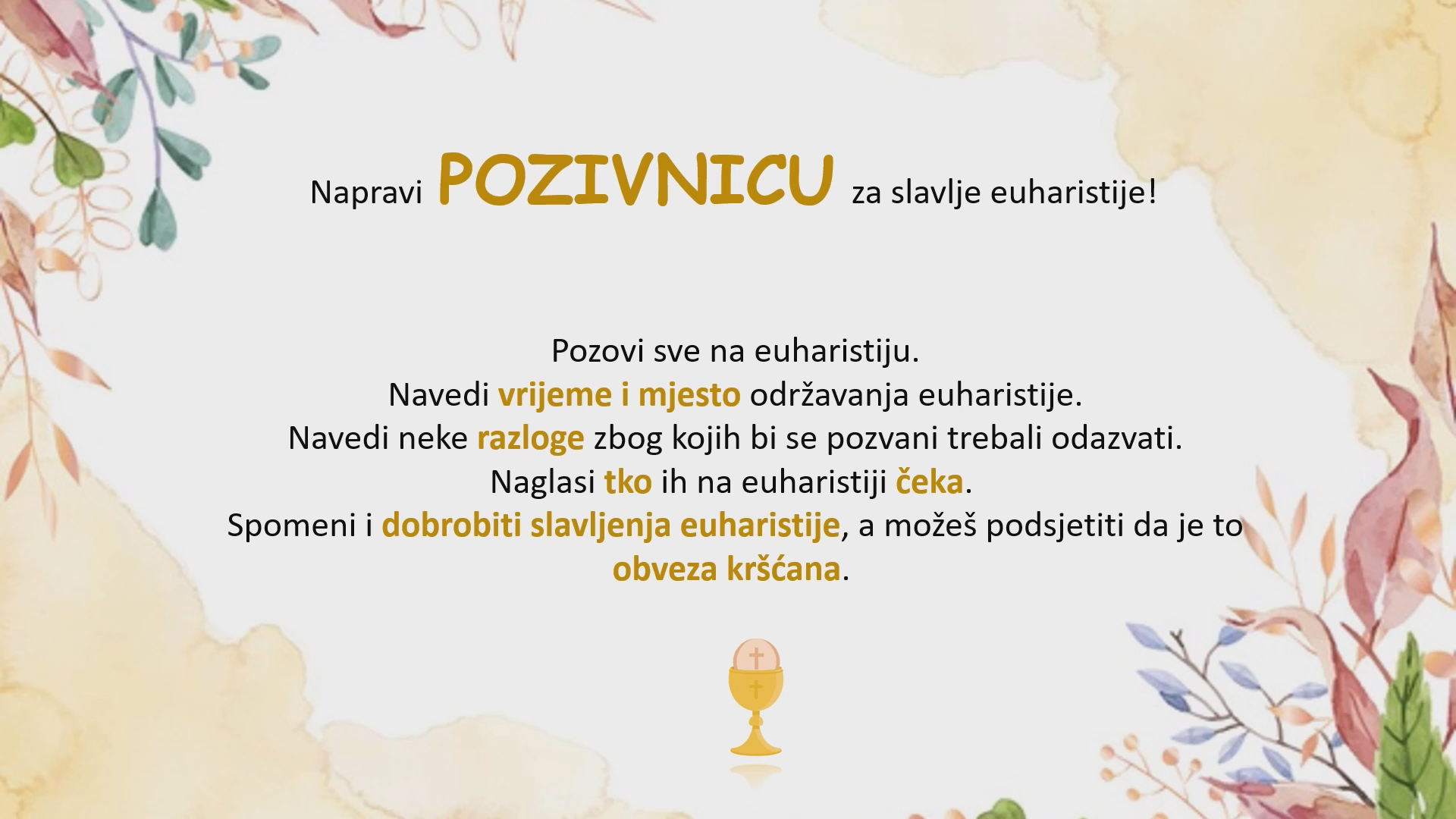 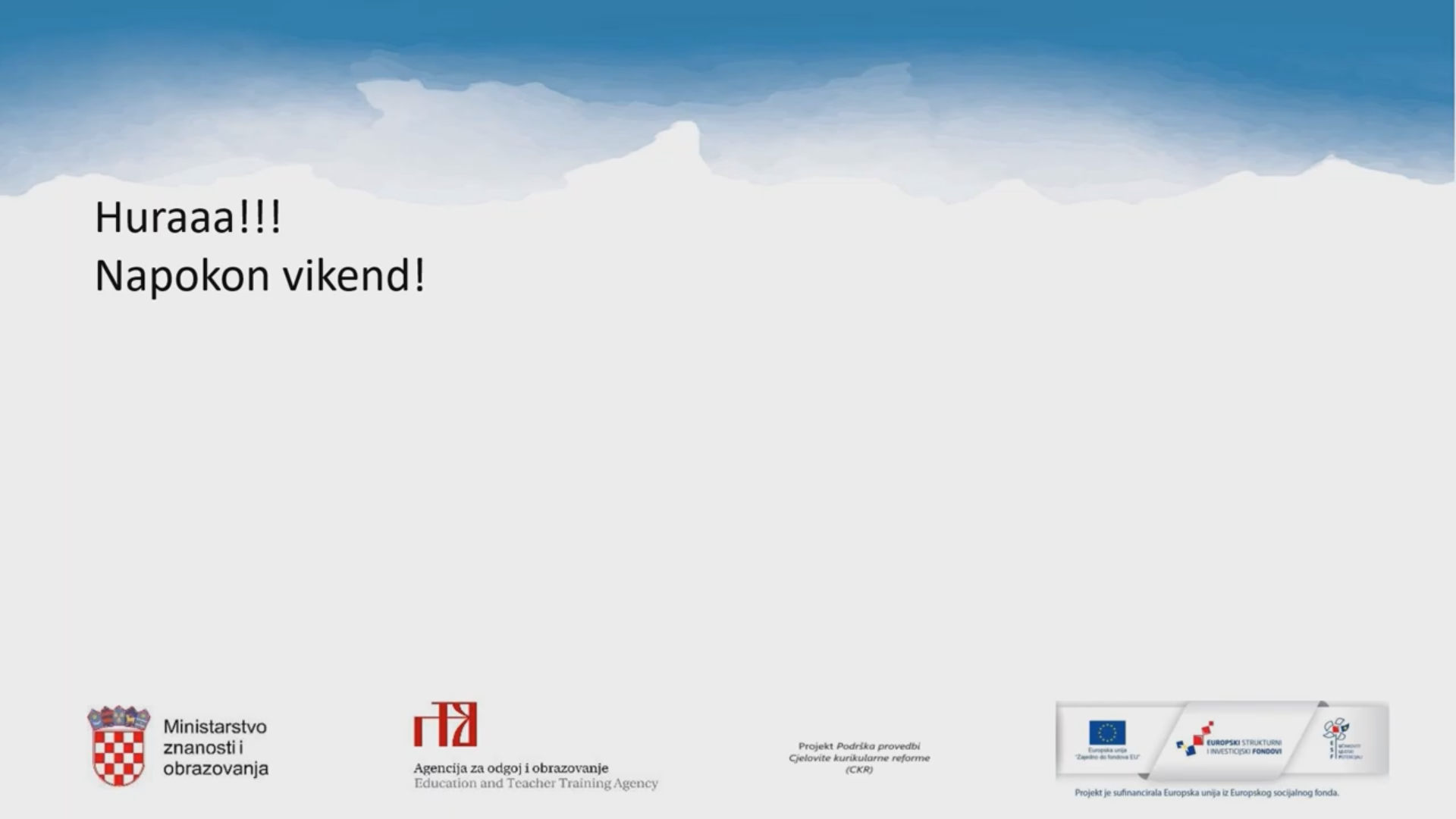 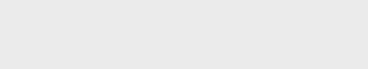 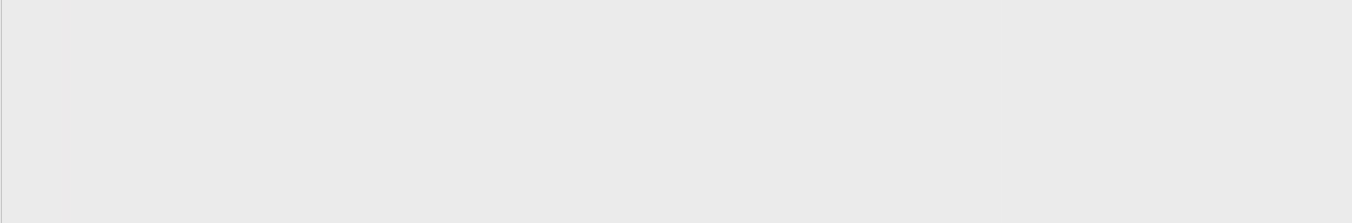 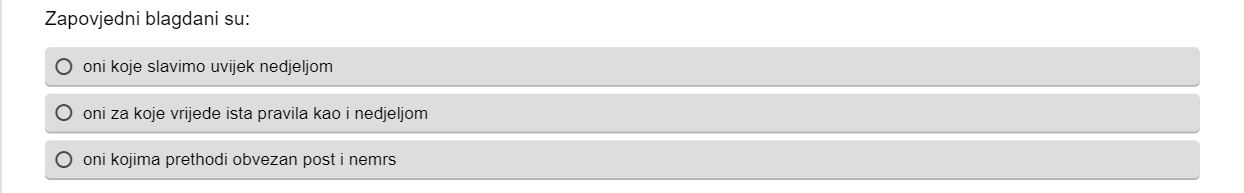 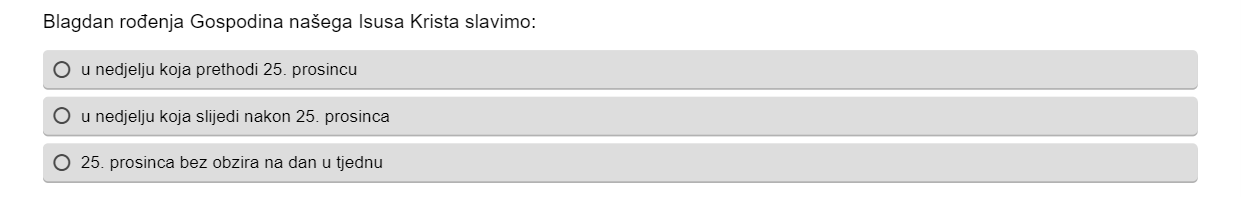 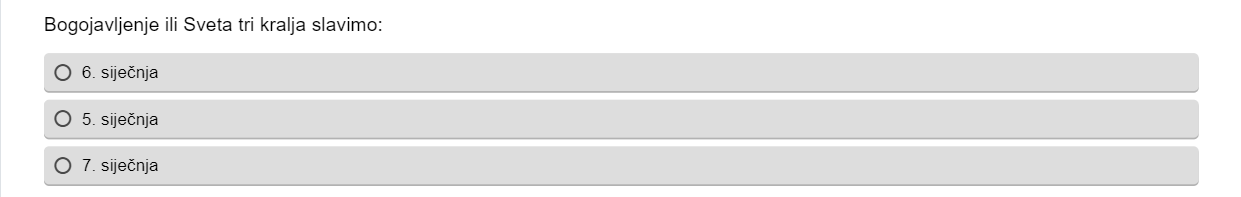 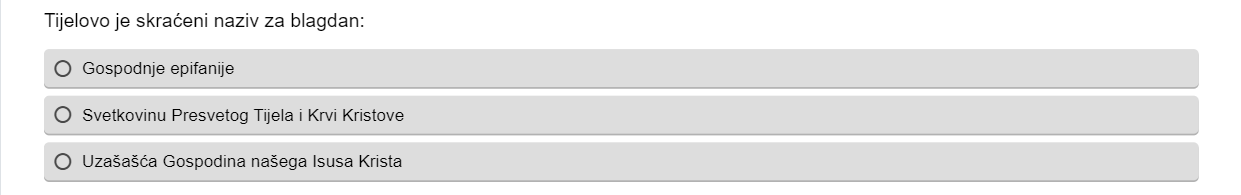 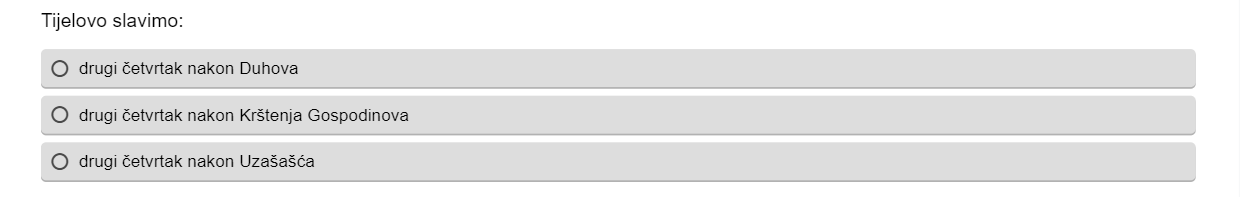 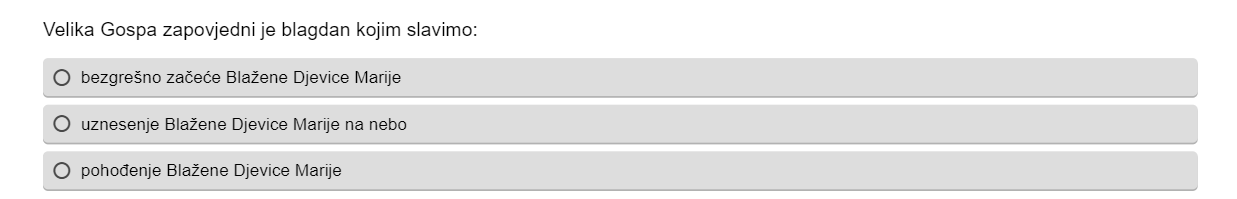 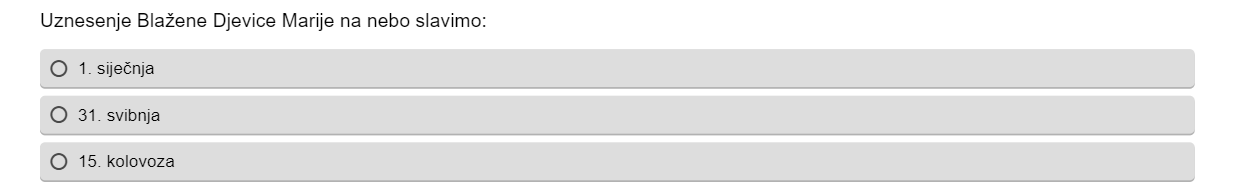 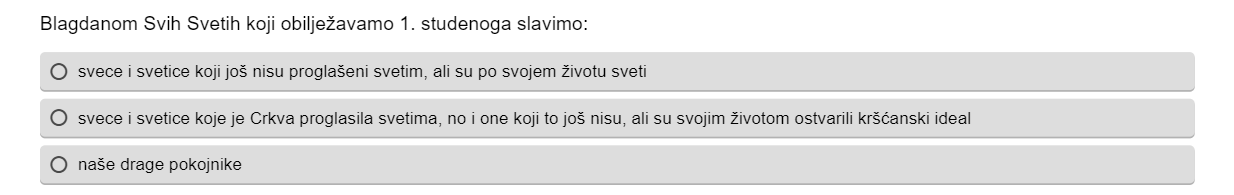 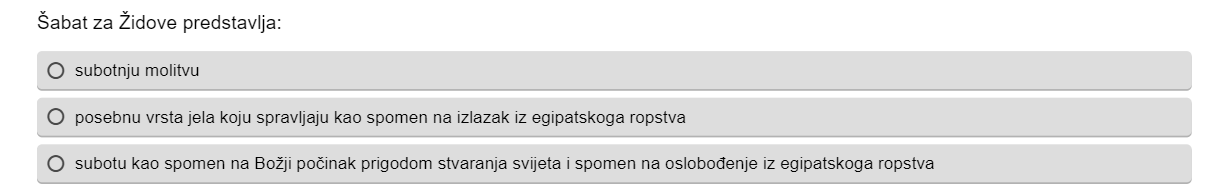 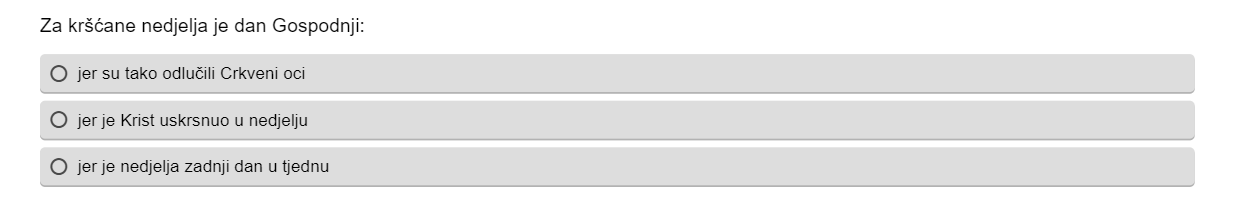 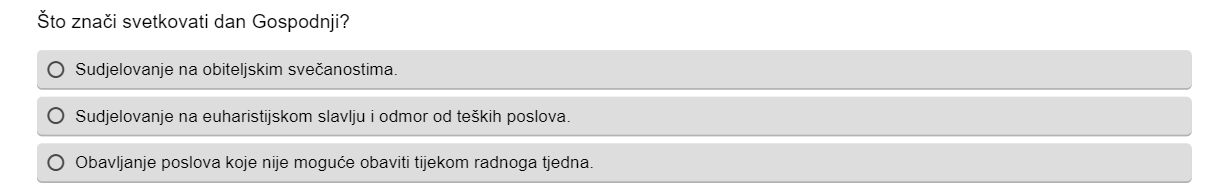 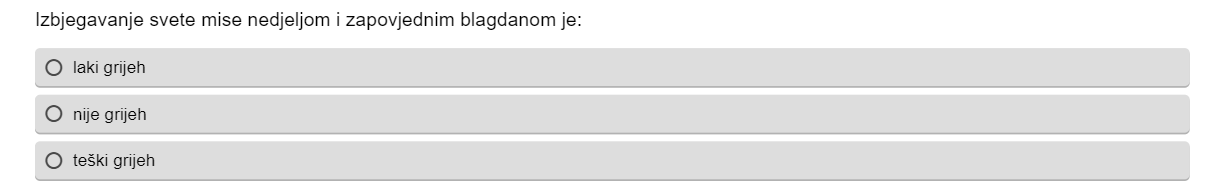